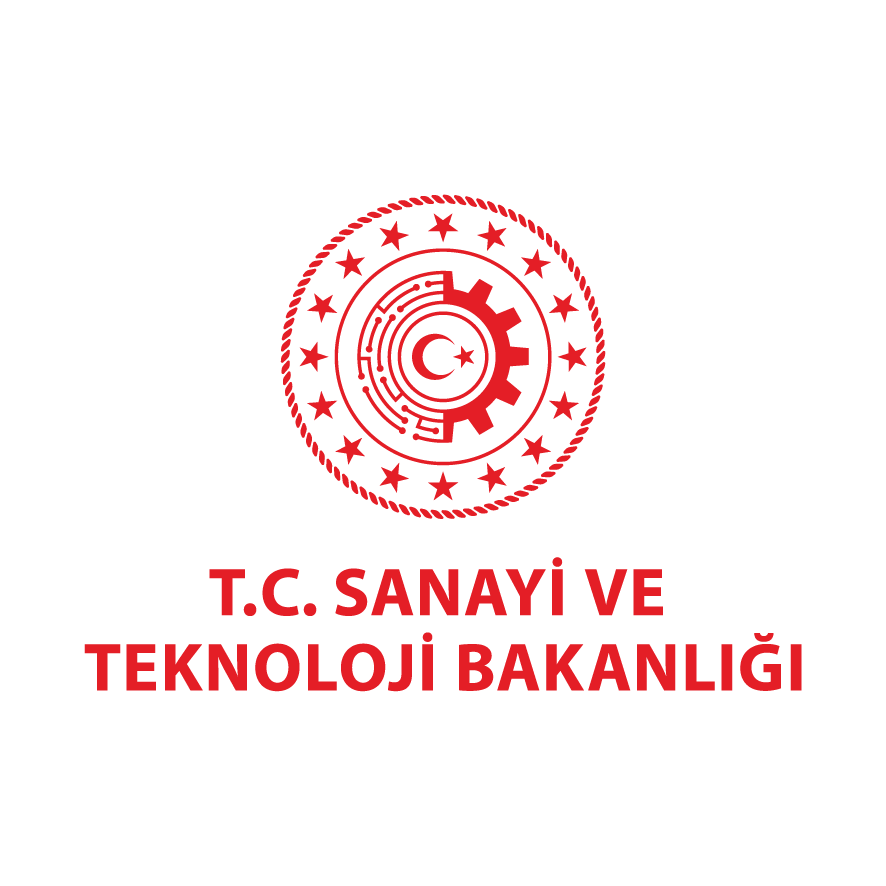 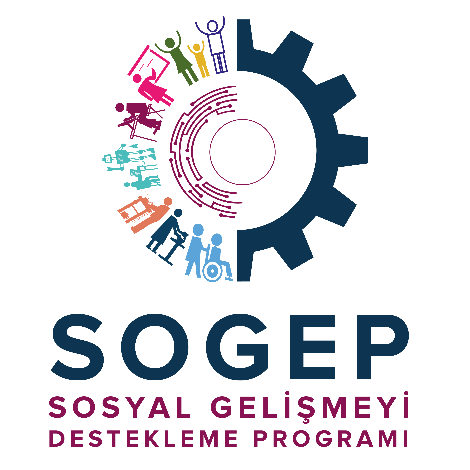 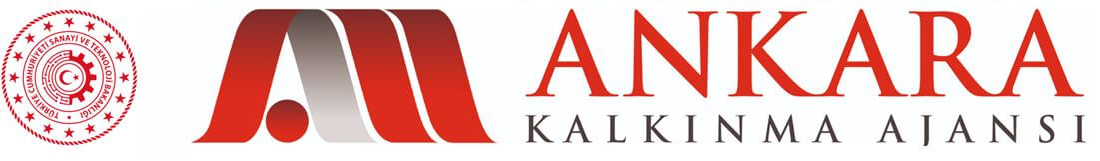 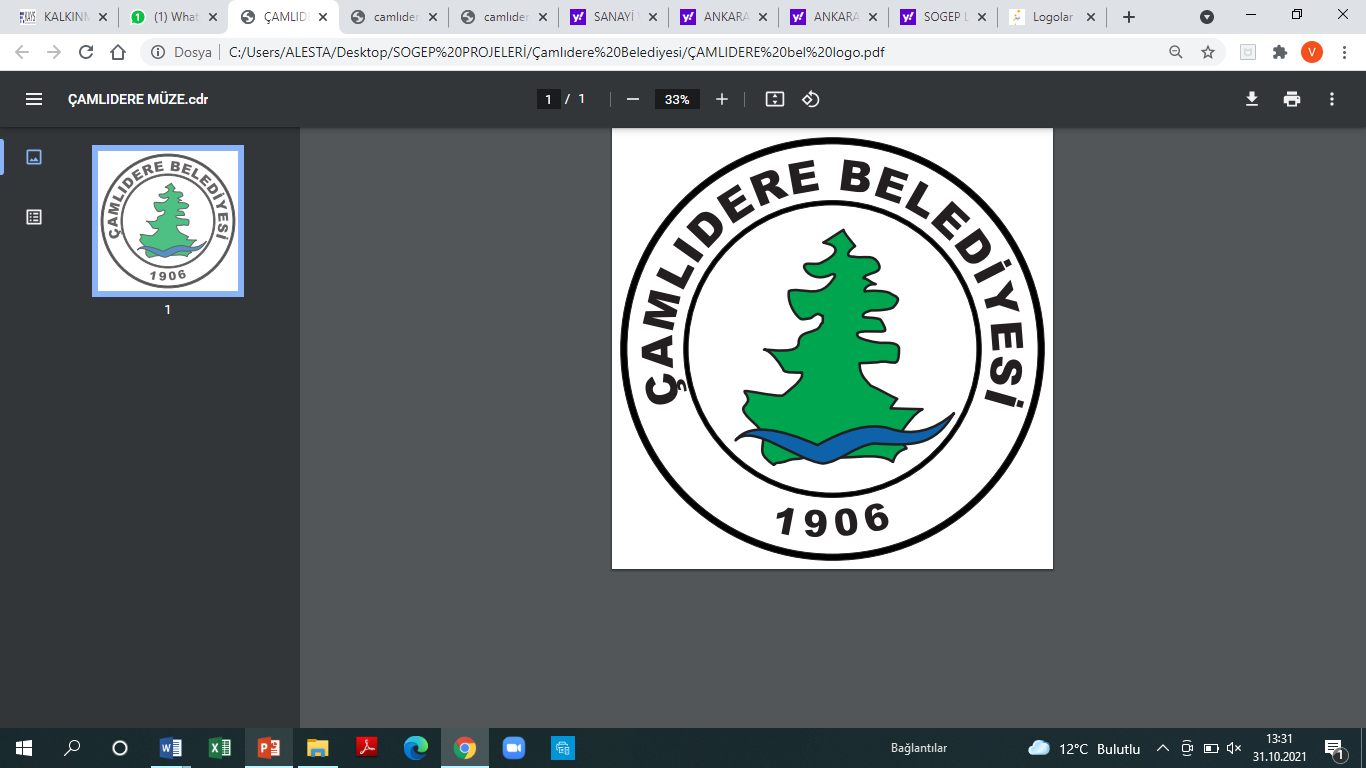 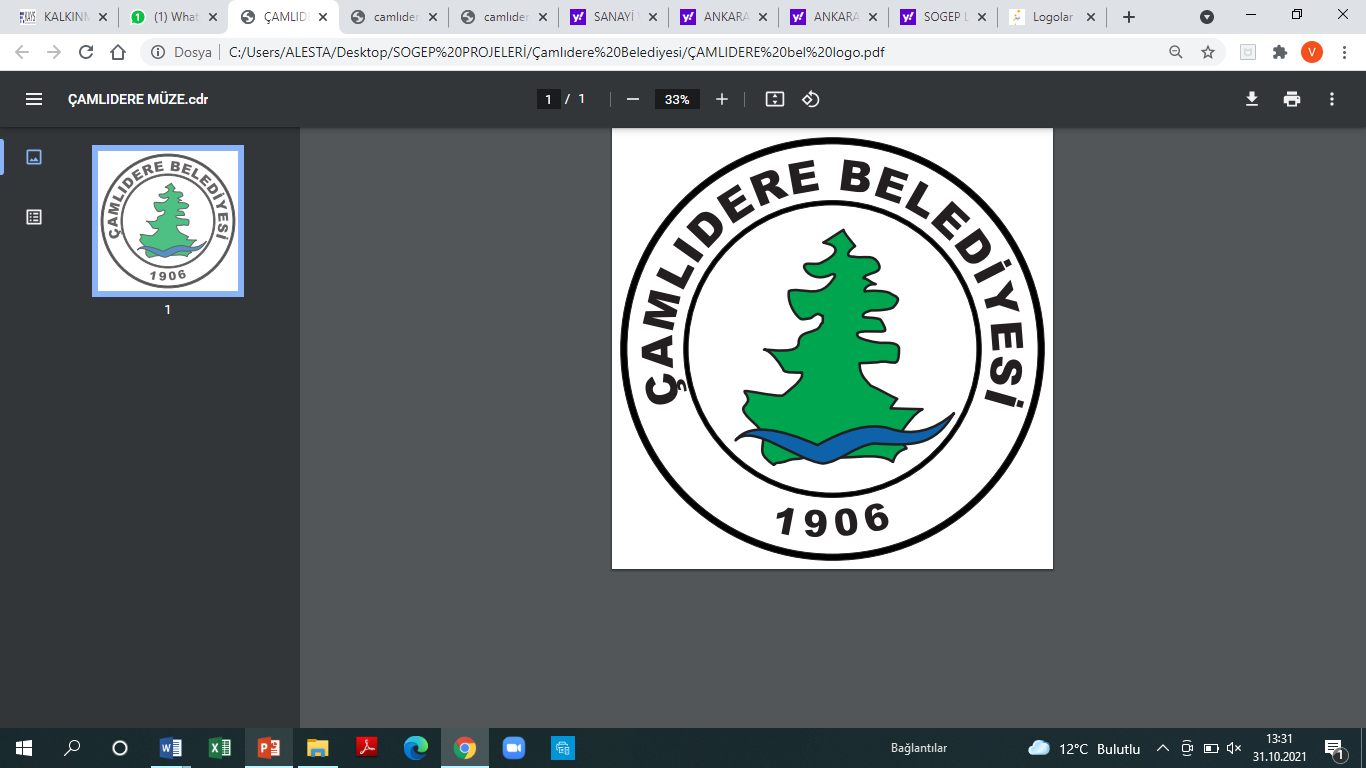 ANKARA TIBBİ VE AROMATİK BİTKİ YETiŞTİRİCİLİĞİNDE KADIN VE GENÇ GİRİŞİMCİLİĞİNİ DESTEKLİYOR
Bu Proje T.C. Sanayi ve teknoloji bakanlığı Tarafından sosyal gelişmeyi destekleme programı kapsamında Finanse Edilmektedir
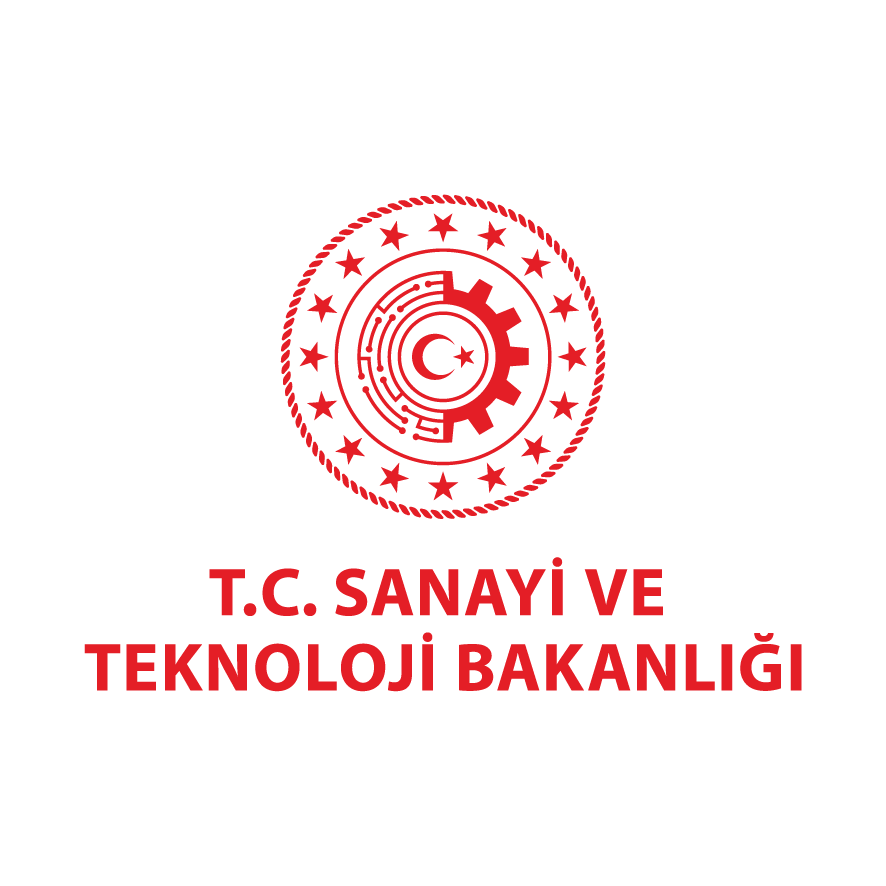 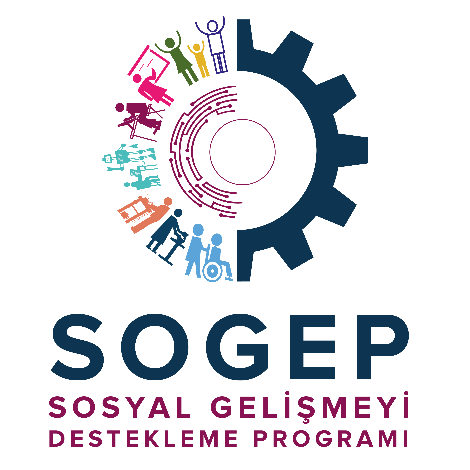 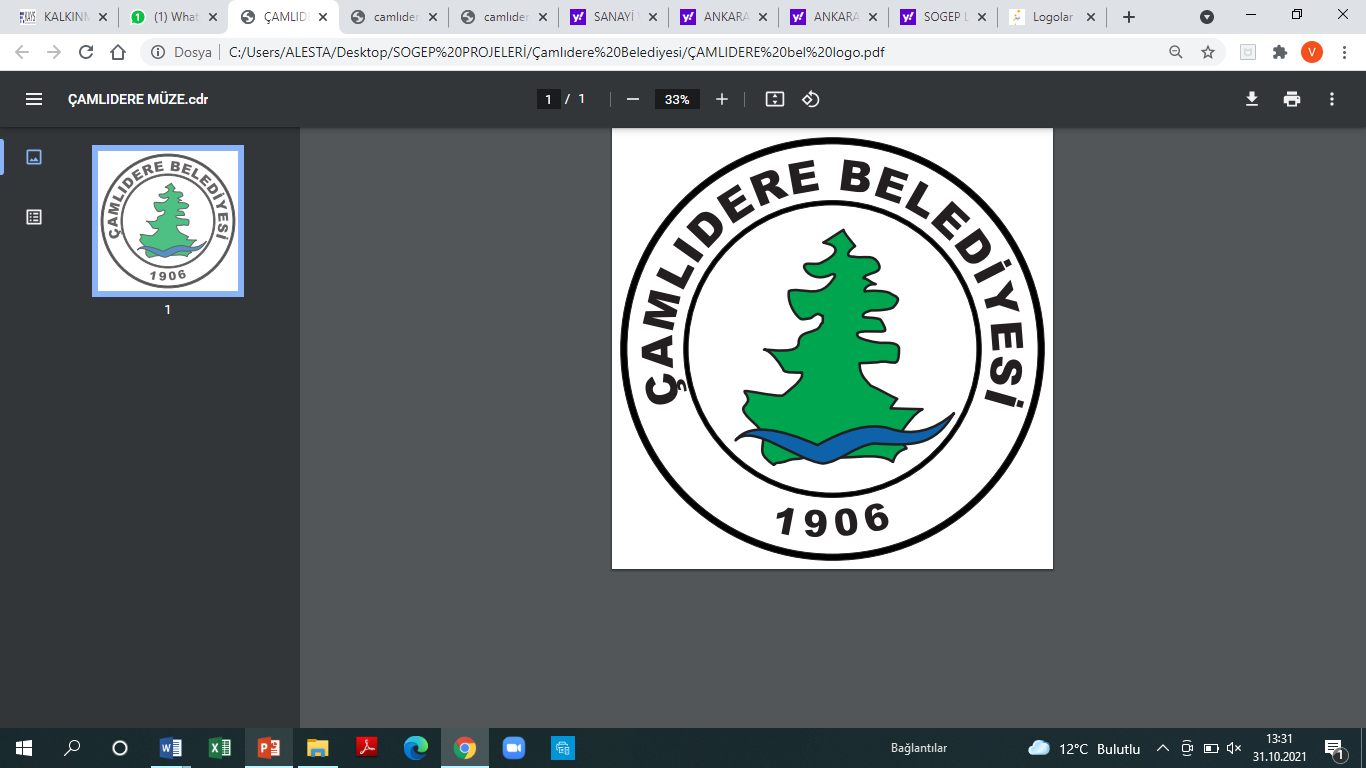 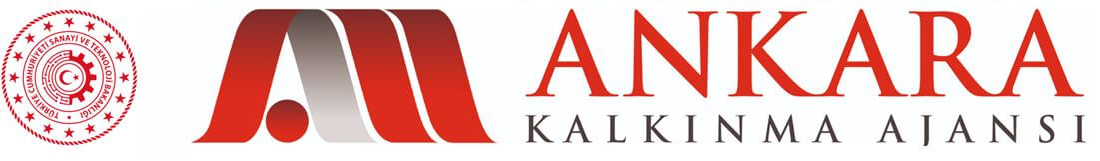 PROJE SAHİBİ: Çamlıdere Belediye BaşkanlığıPROJE ORTAĞI: Çamlıdere Halk Eğitimi MüdürlüğüPROJE İŞTİRAKÇİLERİÇamlıdere İlçe Tarım Müdürlüğü
Çamlıdere Çok Programlı Anadolu Lisesi
Kızılcahamam Halk Eğitimi Merkezi
Proje Süresi: 18 ay
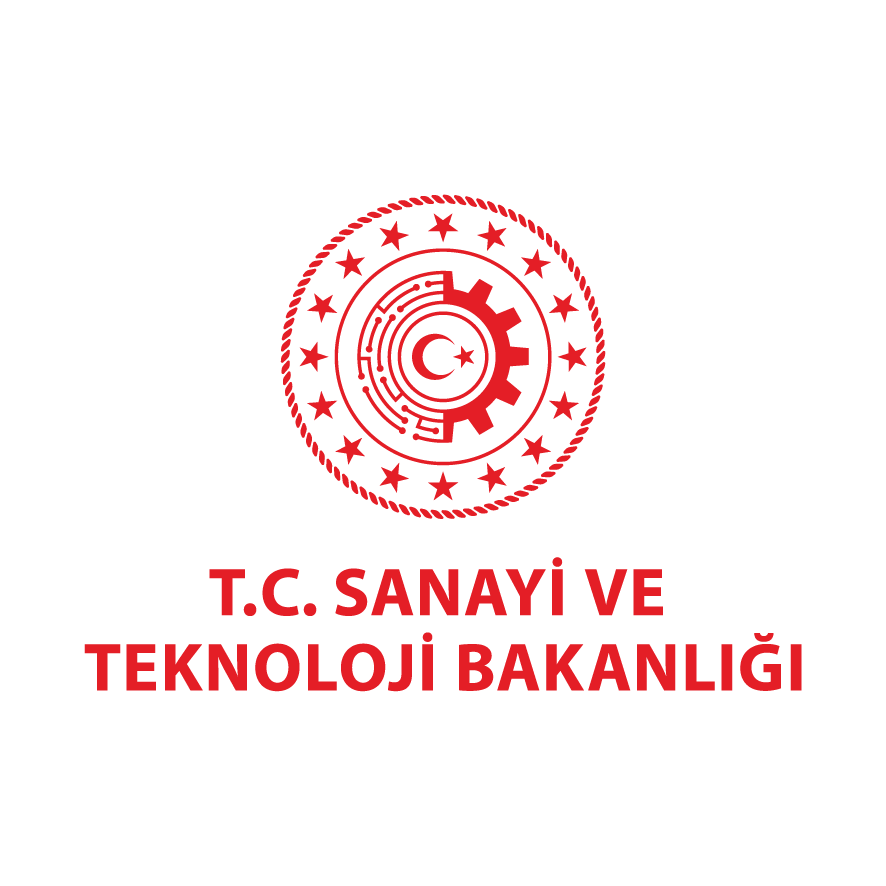 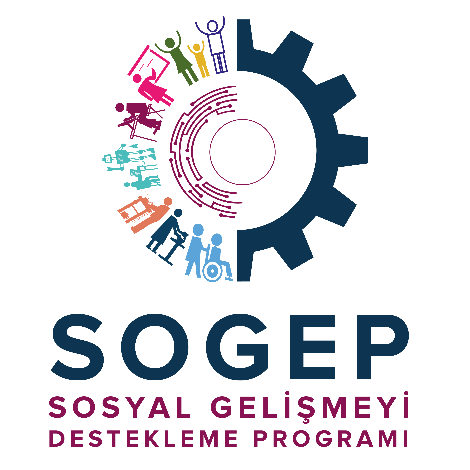 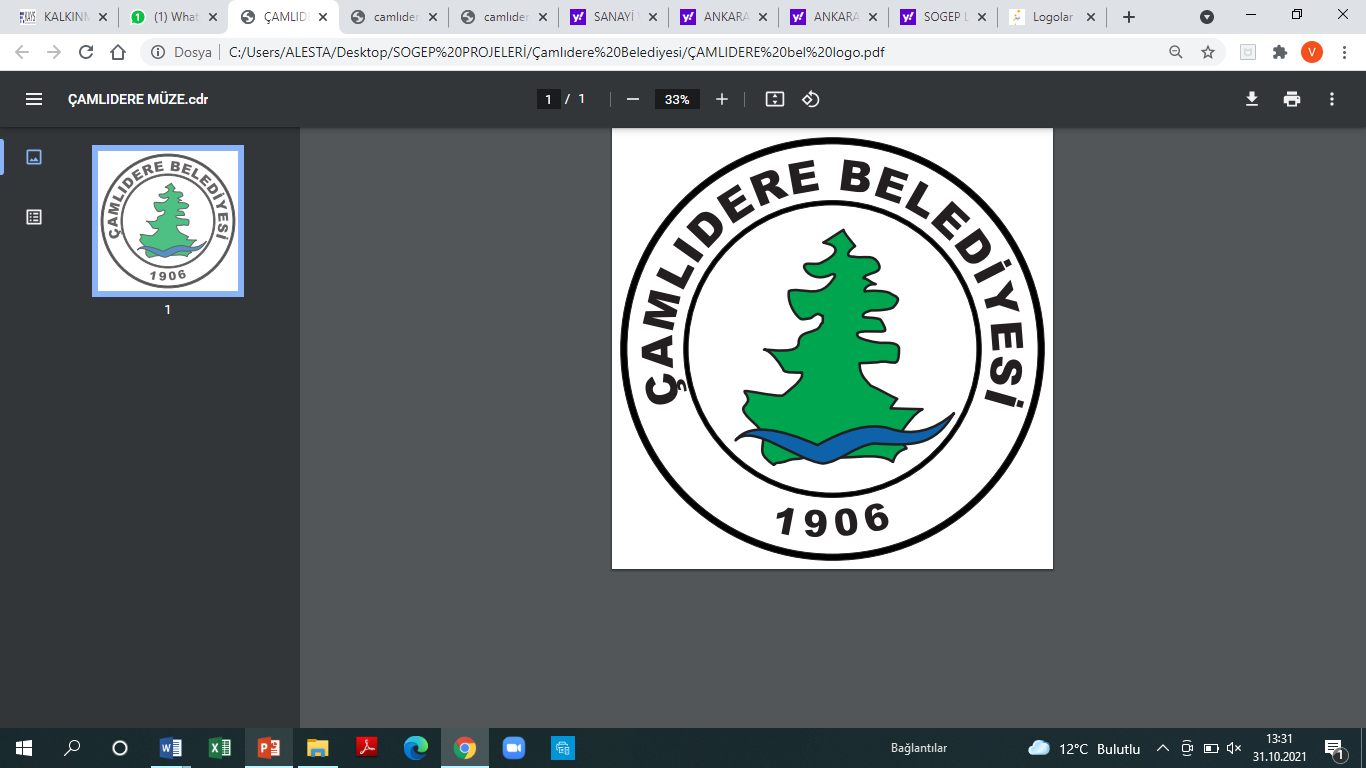 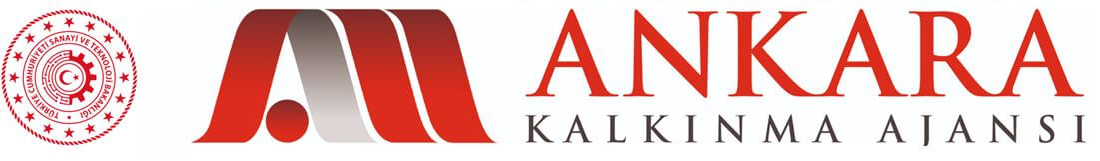 PROJENİN AMAÇLARI
Projenin genel amacı; Ankara'nın Çamlıdere ve Kızılcahamam ilçelerinde yaşayan sosyal ve ekonomik dezavantajlı kadınlar ile genç işsizlerin istihdamı ve sosyal gelişimi için bu ilçelerde doğal olarak yetişen ve yetiştirilecek olan tıbbi ve aromatik bitkilerin toplanması, yetiştirilmesi ve işlenmesine yönelik olarak eğitimler, atölyelerin kurulması ve kadın kooperatifi kurulması faaliyetlerini kapsamaktadır. Projemizin genel hedefi; Ankara ekonomisine önemli katkı sağlayacak olan tıbbi nane, melisa, lavanta, kekik, kantaron, çam kozalağı gibi tıbbi ve aromatik bitkilerin yetiştirilmesi ve çeşitliliğinin artırılması için bir bölge oluşturmak, bu ürünleri yetiştirebilecek dezavantajlı kadın ve gençleri eğiterek bölgede katma değerli ürünlerin yetiştirilmesini ve işlenmesini sağlamak, bölgede kadın ve gençler için istihdam alanı oluşturmaktır. Böylece bölgenin sosyo-ekonomik yapısının güçlenmesine katkı sağlanacaktır.
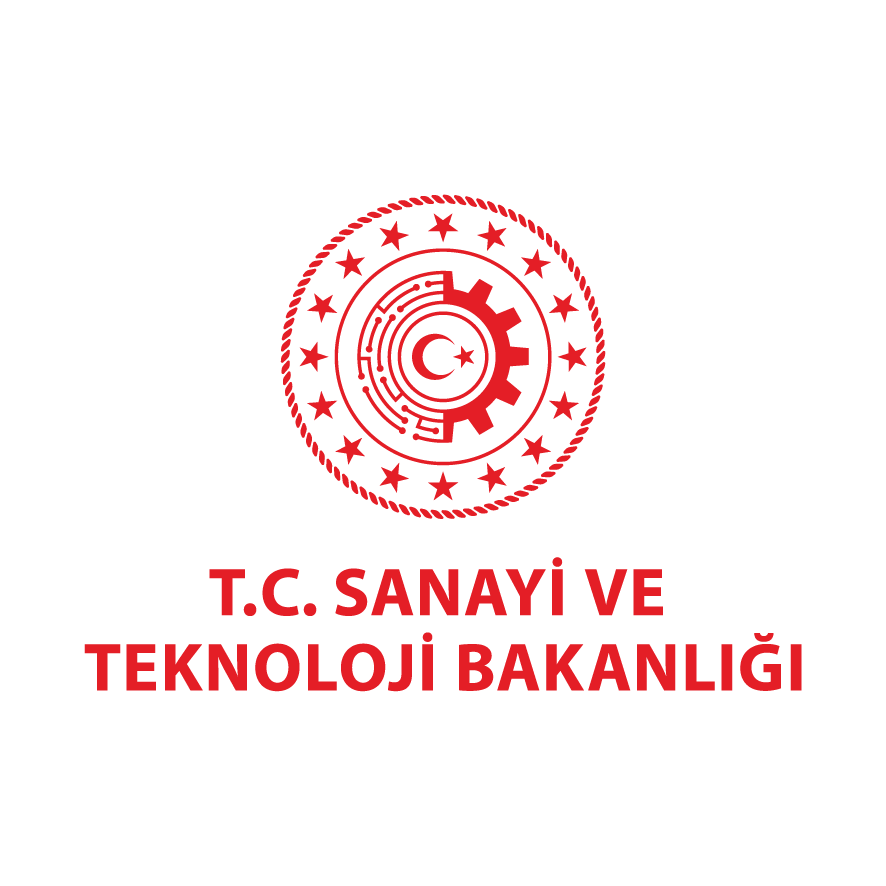 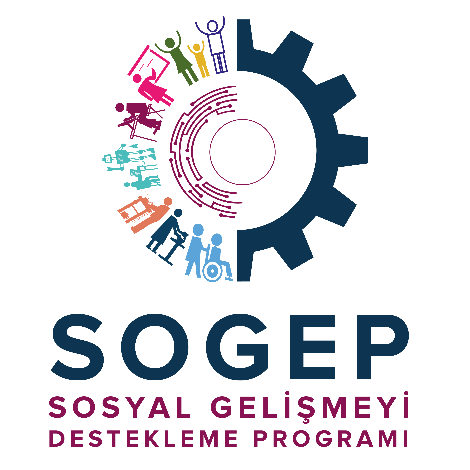 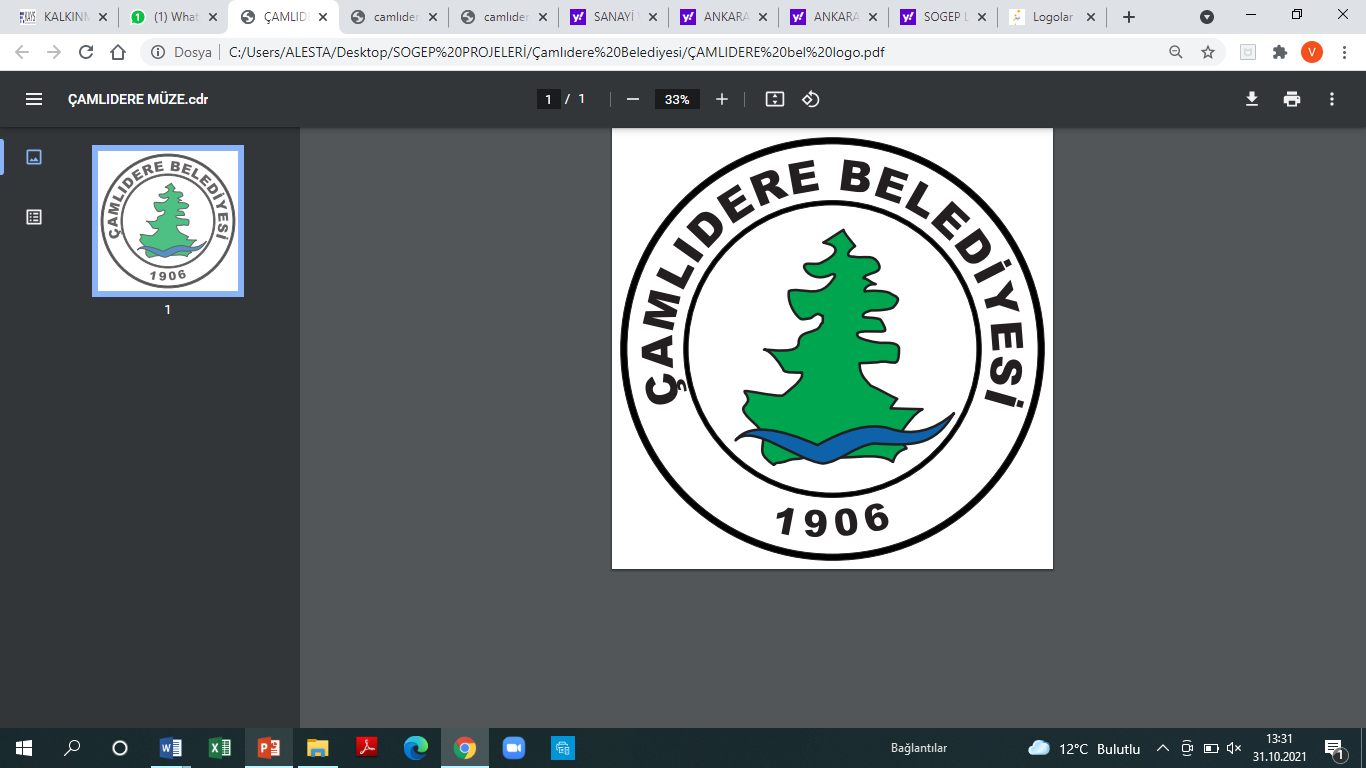 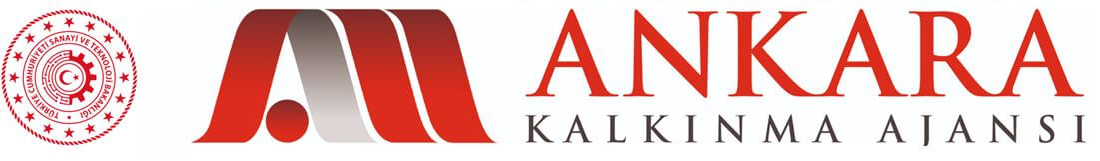 ÖZEL AMAÇLAR
-Dezavantajlı kadın ve gençlere tıbbi ve aromatik bitkilerin özellikleri, yetiştirilmesi, bakımı, hasat, harman, depolanma ve işlenmesi ile ilgili bilgi ve beceri kazandırılarak mesleki yeterliliklerinin artırılması 
-Dezavantajlı kadınlar ve gençlerin sosyo-ekonomik hayata katılımlarının artırılmasına katkı sağlanması 
-Dezavantajlı kadınların hayat standardının arttırılması, istihdam ve hizmetlere erişim gibi amaçlarla faaliyet gösteren kadın kooperatifinin kurulması
 - Kurulan kooperatif ile ekonomik ve sosyal yetersizliklerle mücadele yöntemleri geliştirilmesi
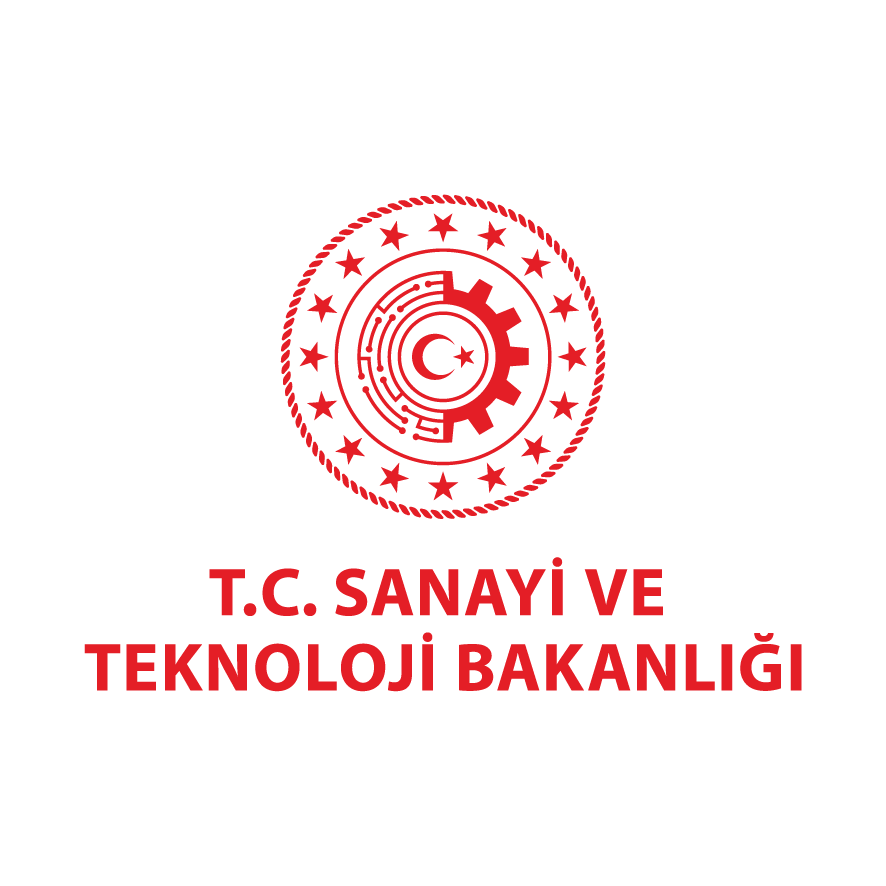 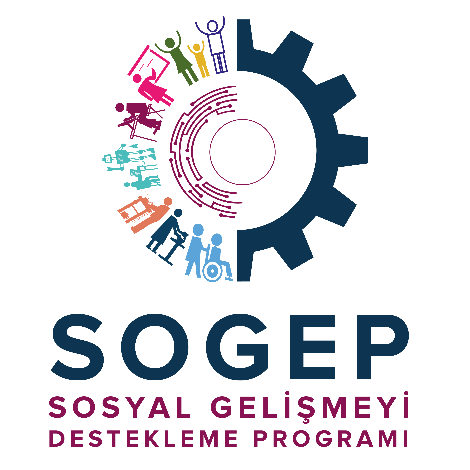 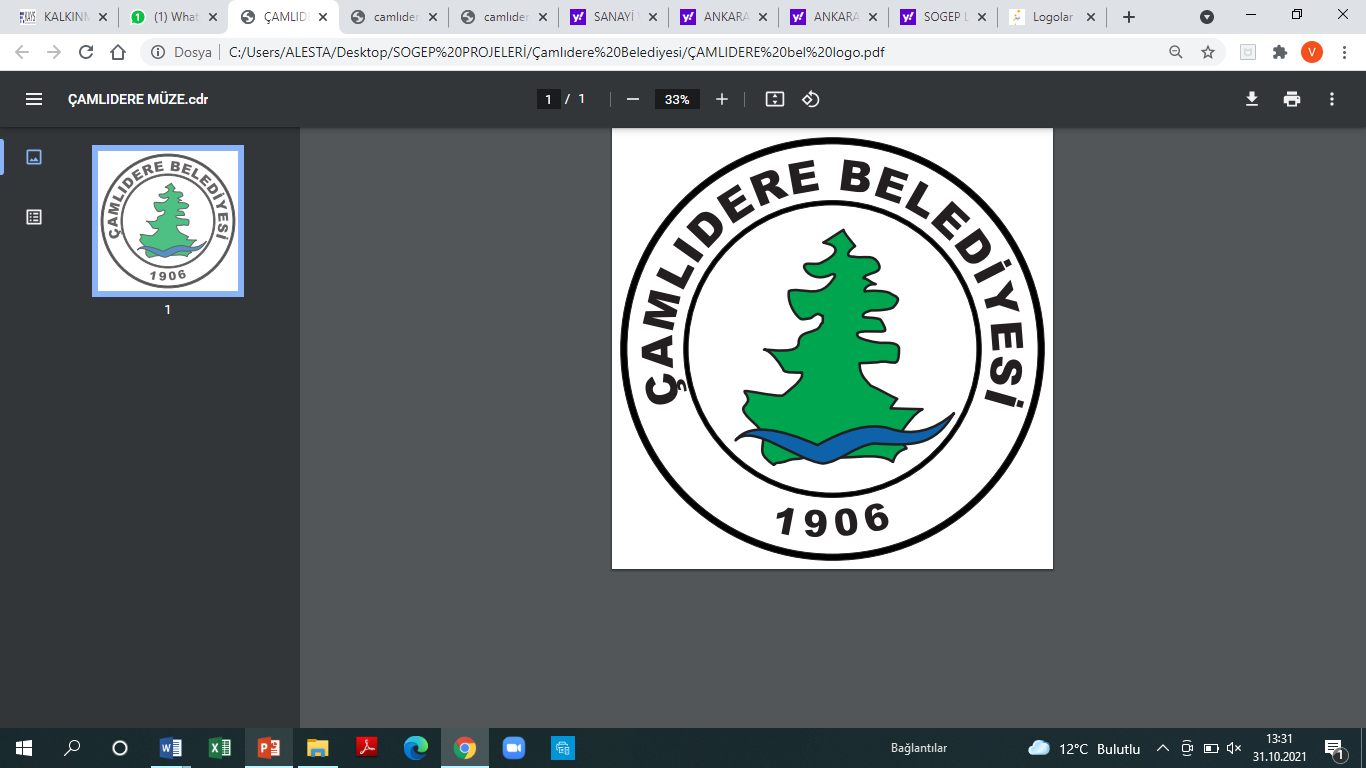 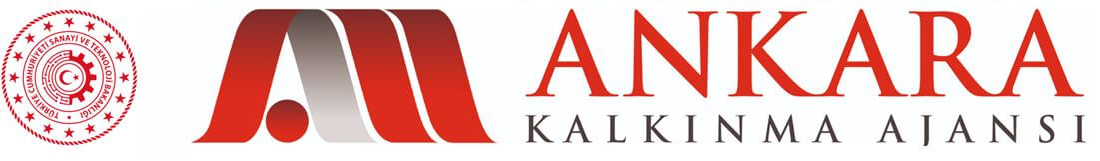 ÖZEL AMAÇLAR
- Kırsaldan dışarı göçü azaltmak için mesleki eğitim imkanları ve agroturizm amaçlı istihdam alanları geliştirilmesi
 -İldeki ve bölgedeki ihtiyaçlara uygun alanlarda nitelikli ve üretken beşeri sermayenin geliştirilmesine katkı sağlanması
 -Yetişkin Eğitim Kurumlarının mesleki eğitimler için fiziki kapasitelerinin artırılması
 -Ankara'nın kırsal ilçelerinde yeni bir istihdam alanı oluşturulması ve bu ilçelerin ekonomik ve sosyal alanda kendi yeterliliklerinin gelişmesi 
-Atıl durumda olan boş tarım arazilerine ekim yapılarak bu alanların değerlendirilmesi
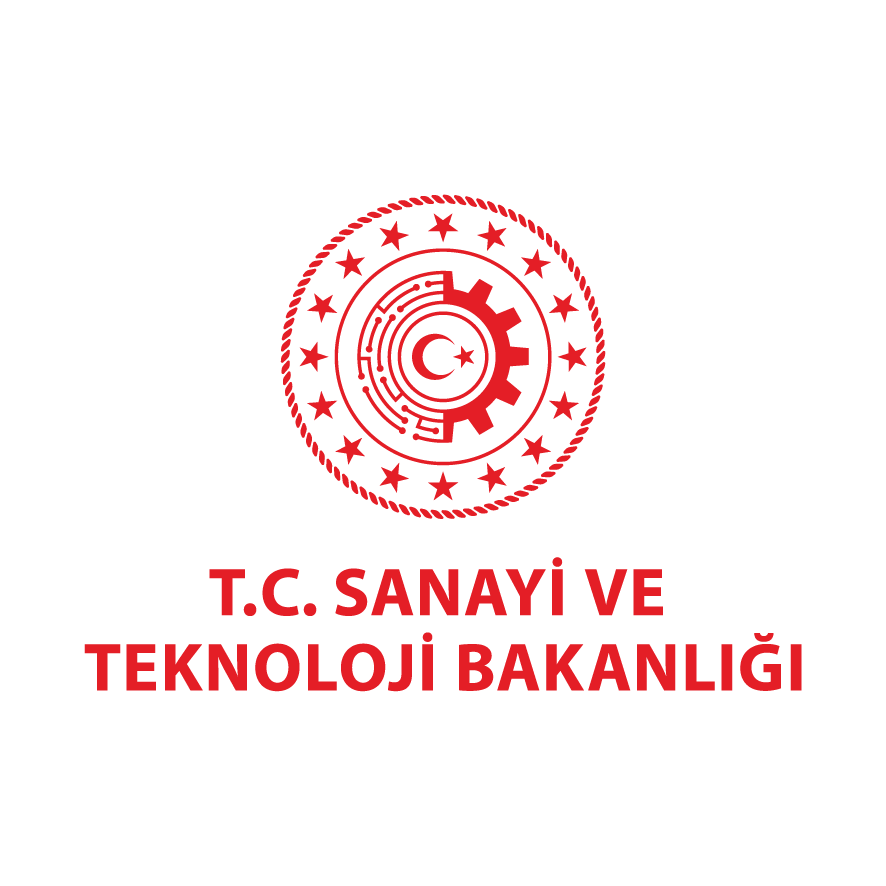 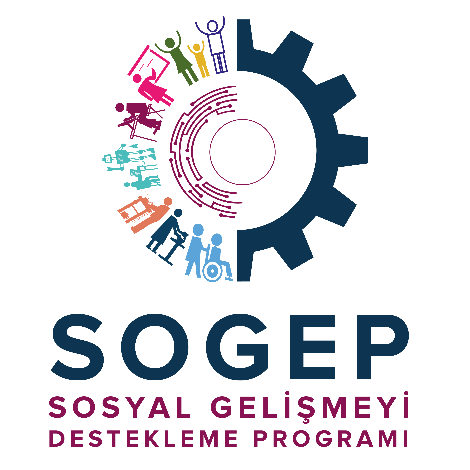 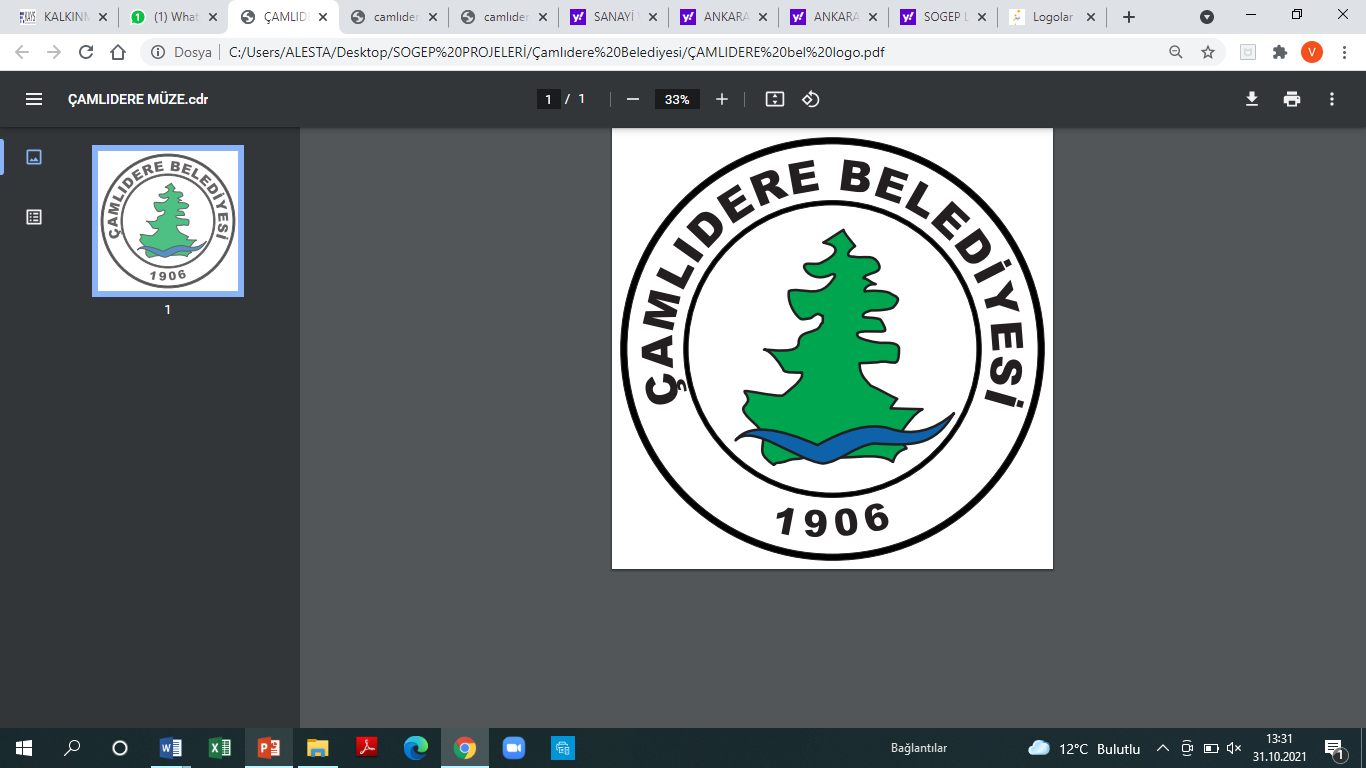 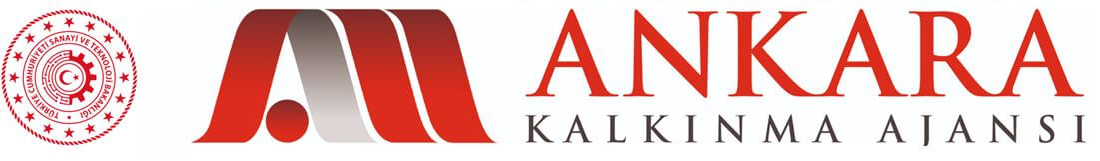 FAALİYET PLANI 
PROJE EKİBİNİN KURULMASI 
Çamlıdere Belediyesi'nden 2, Çamlıdere Halk Eğitimi Merkezin'nden 1, Kızılcahamam Halk Eğitim Merkezinden 1 olmak üzere toplam 4 kişilik proje yürütme ekibi kurulacaktır.
Uygulama Birimleri (Rolü)
Çamlıdere Belediyesi (Faaliyetin Yürütülmesi)
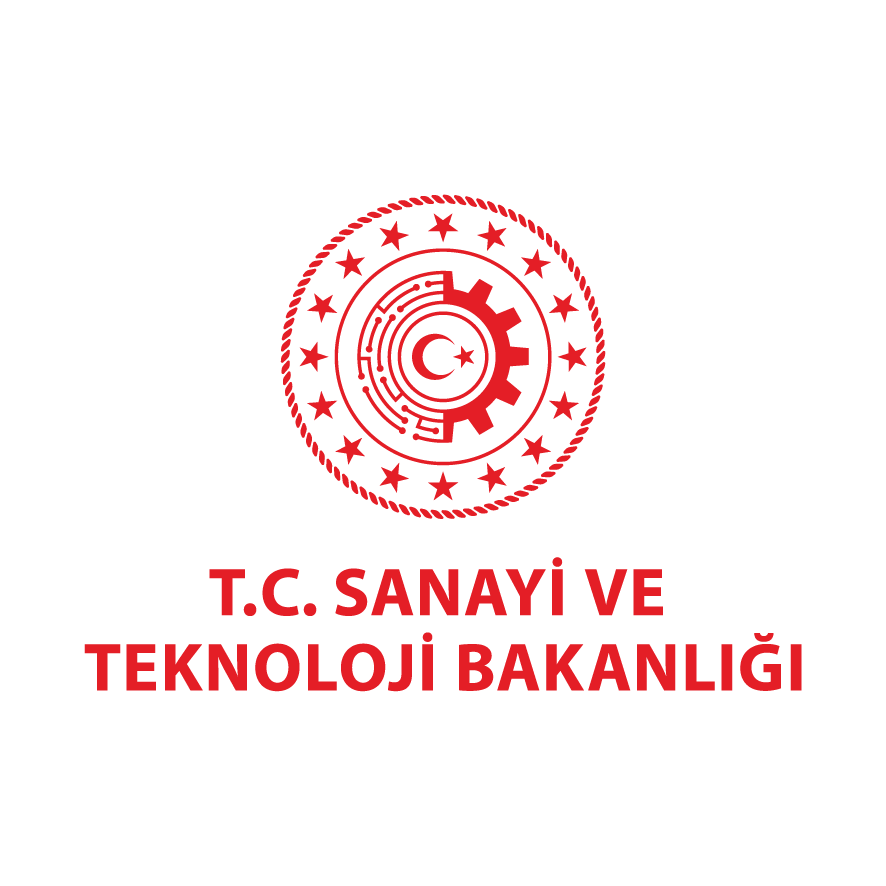 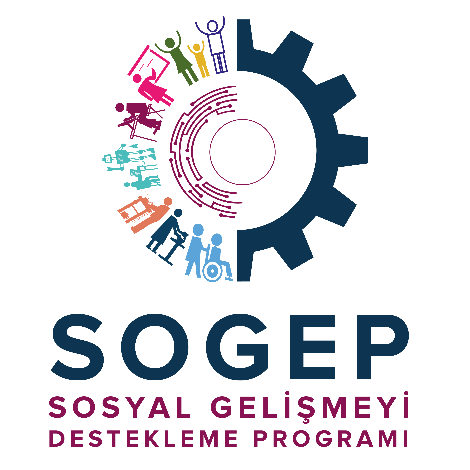 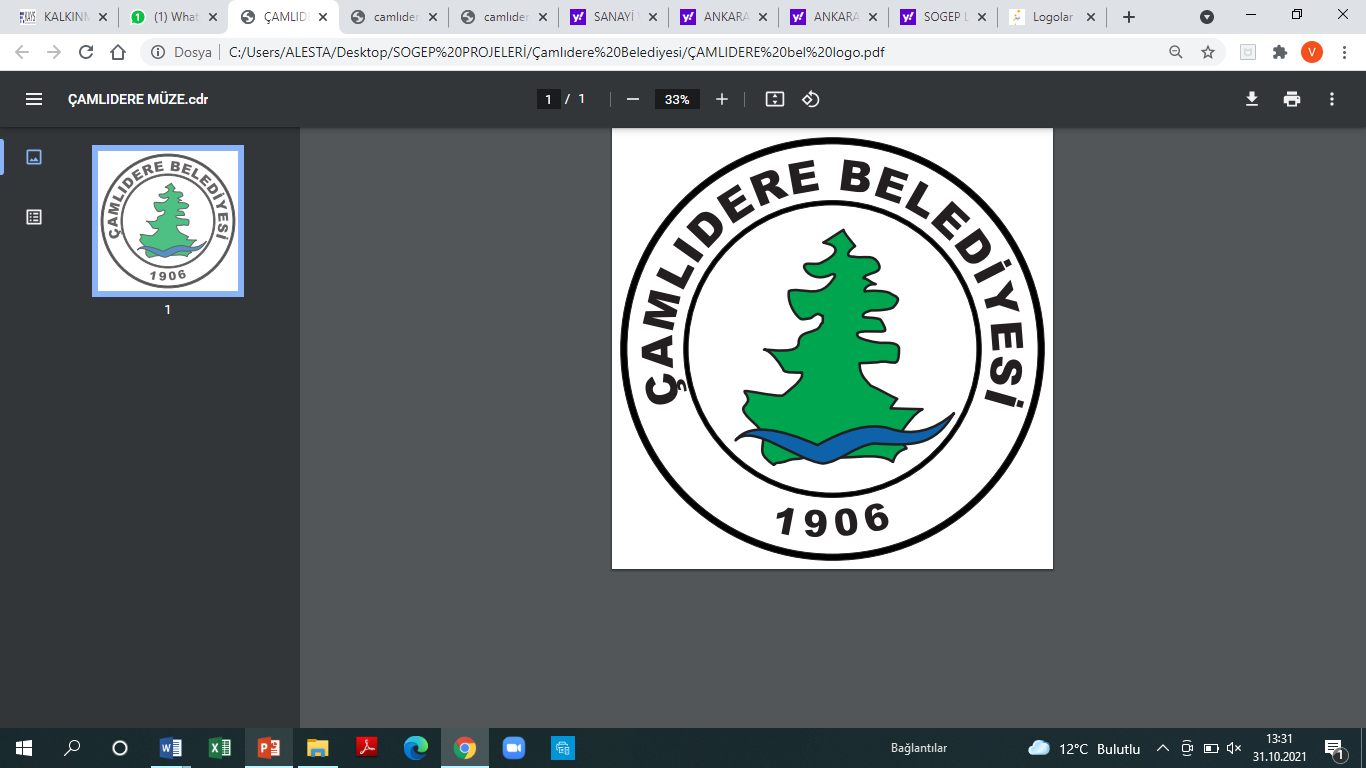 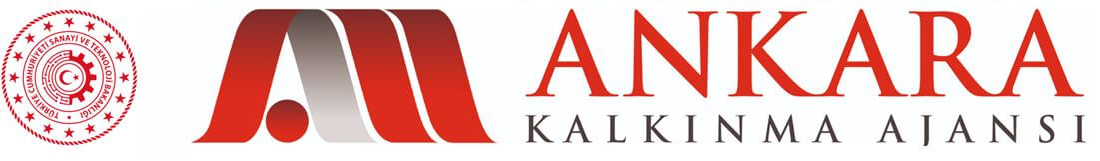 FAALİYET PLANI 

GÖRÜNÜRLÜK MATERYALLERİNİN HAZIRLANMASI 
İlk iki ay görünürlük materyalleri olan broşür, branda, rool-up tasarımları hazırlanıp materyaller yaptırılacaktır. 
Son aylar proje çıktısı olan ürünlerin tanıtıldığı kitapçık hazırlanıp bastırılacaktır 
Uygulama Birimleri (Rolü):
 Çamlıdere Belediyesi (Materyallerin hazırlanması)
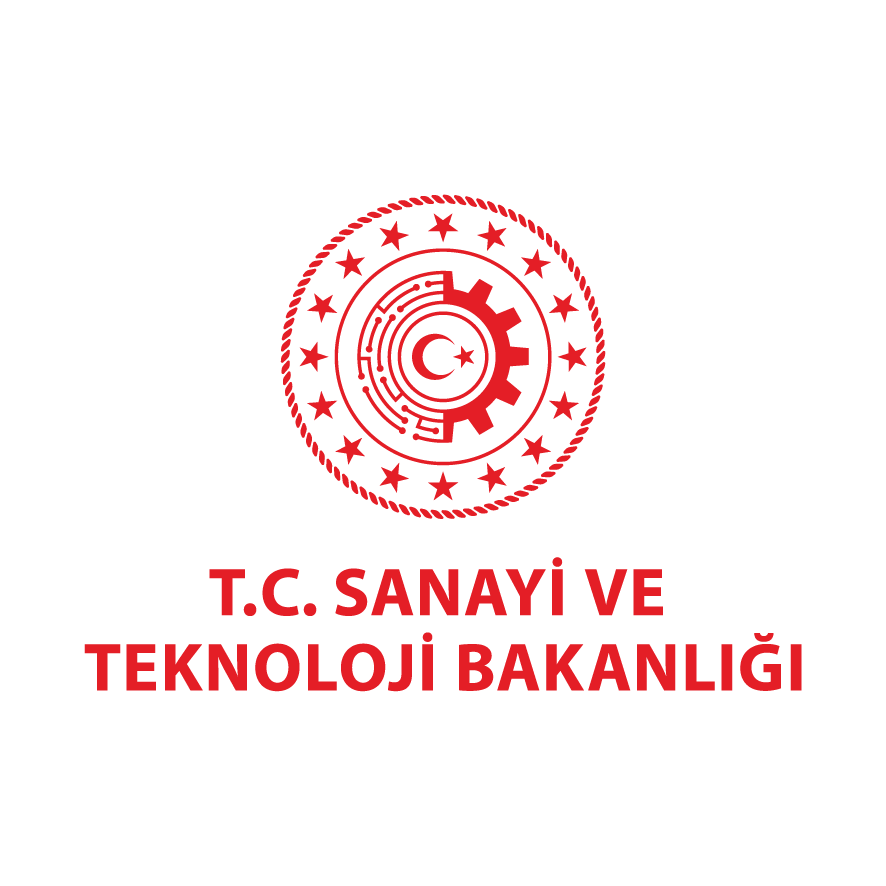 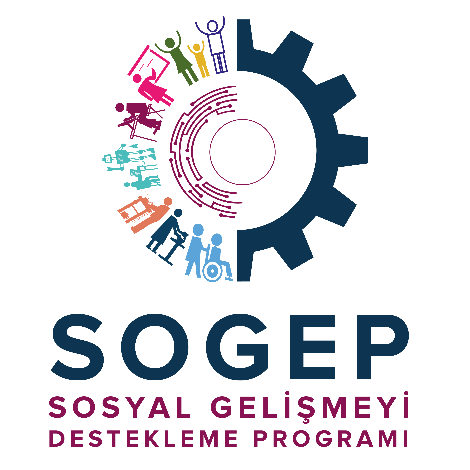 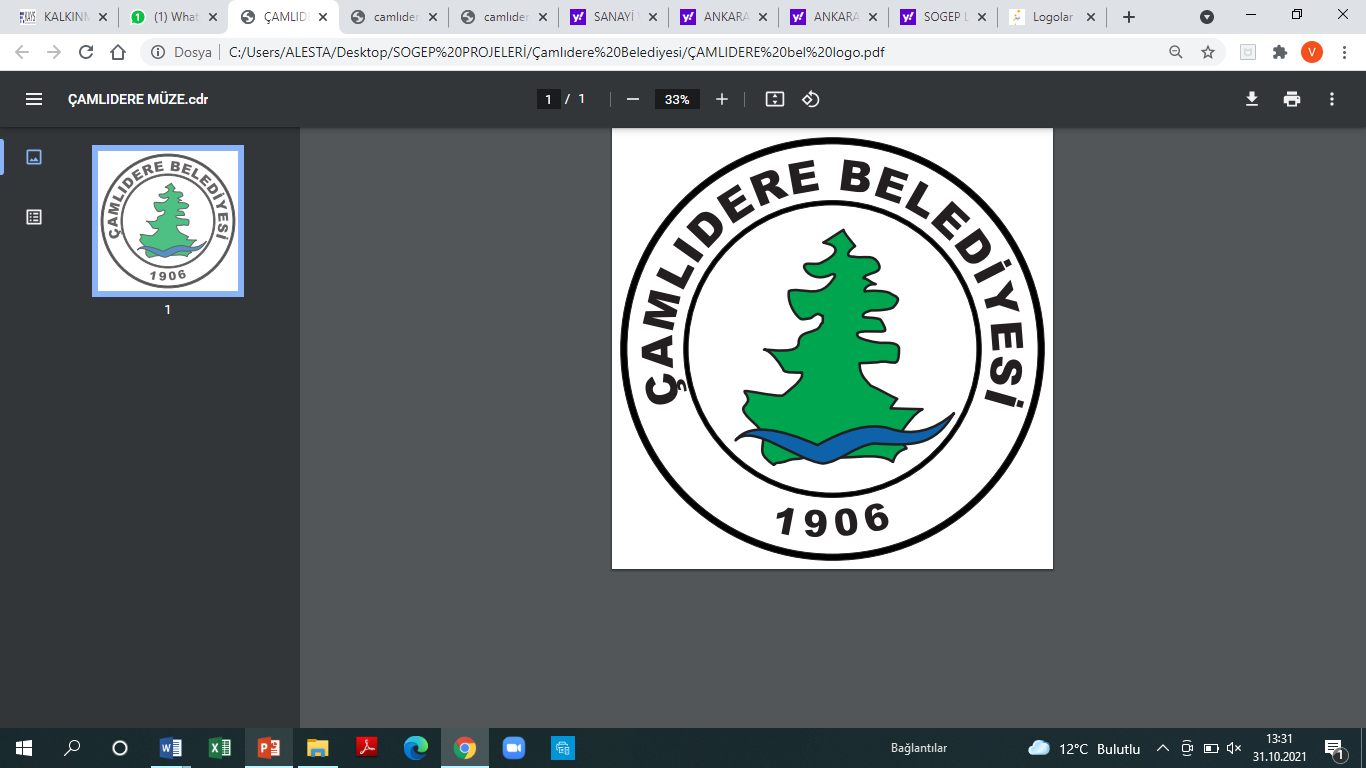 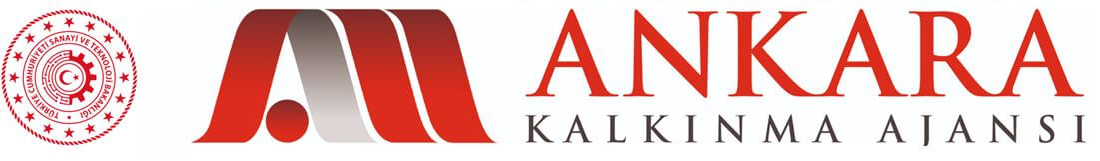 FAALİYET PLANI 

KOOPERATİF KURULMASI 
Kadın kooperatifi kurulması için gerekli olan kuruluş işlemleri, muhasebe işlemleri, yer tahsisi, gerekli donanımların alınması, ilk genel kurullarının yapılması gibi işlemler yapılacaktır
Uygulama Birimleri (Rolü):
Çamlıdere Belediyesi (Kooperatif kuruluş işlemlerinin yaptırılması) 
- Çamlıdere Halk Eğitim Merkezi (Kooperatif kuruluş işlemlerine yardım edilmesi, ilgili eğitimlerin yapılması ve yer tahsis edilmesi)
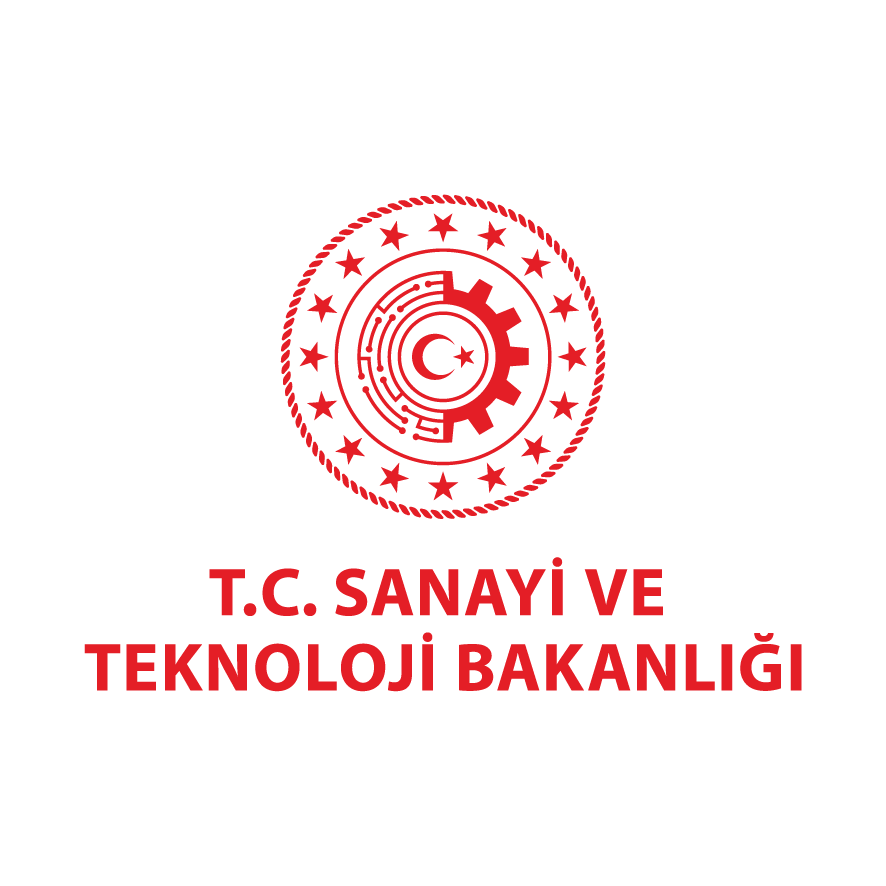 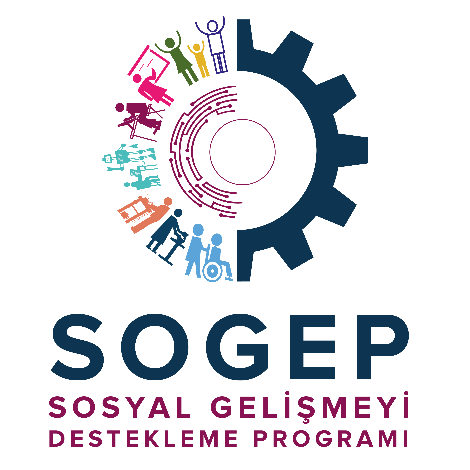 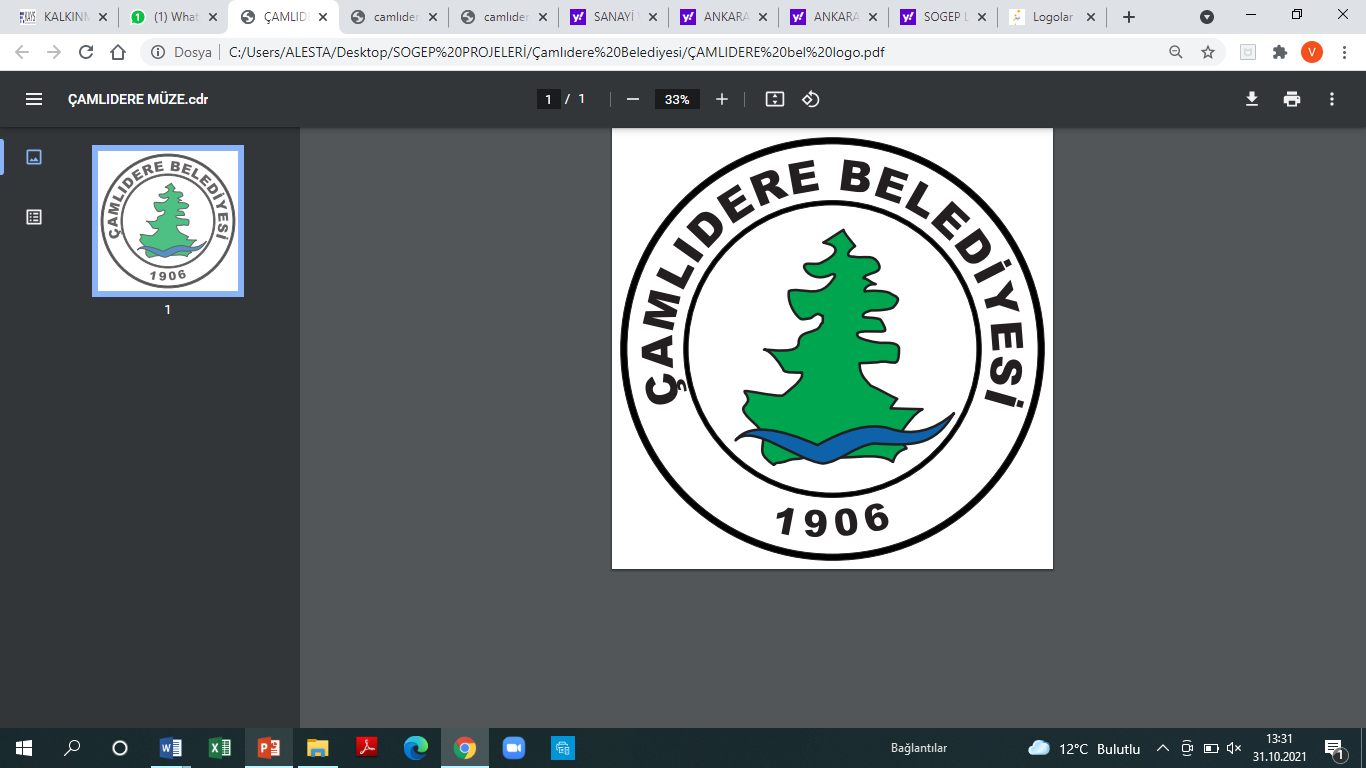 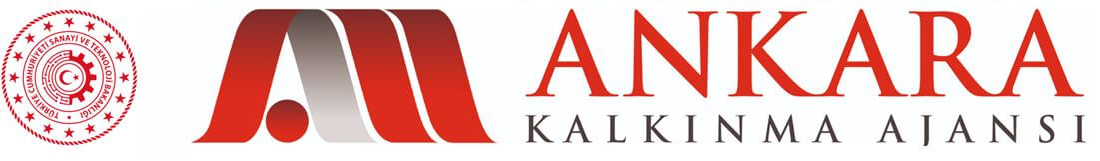 FAALİYET PLANI
EĞİTİMLERİN YAPILMASI
1.Kooperatiflerin kurucu üyesi olacak 7 kadın için Kooperatifçilik Eğitimi 
2.Kooperatiflere üye olacak en az 10 kadın için satış ve pazarlama eğitimi 
3.Kooperatiflere üye olacak en az 10 kadın için Hijyen ve Gıda Sağlığı Eğitimi 
4. En az 15 kadın 15 genç için Aromatik ve Tıbbi Bitki Toplama, Kurutma, Paketleme ve Aromaterapi Eğitimi 
5.Kooperatif üyesi en az 10 kadın için internet bankacılığı, e-devlet kullanımı, sosyal medya ve mail kullanımı gibi konuları içeren dijital yaşam becerileri kazanma eğitimi
 6.Halk Eğitimi Merkezinde kurulacak atölyelerde çalışacak en az 10 kişi için Tıbbi ve Aromatik Bitki Ürünlerini İşleme Eğitimi 
7.Kooperatif üyesi en az 10 kadın için Muhasebe ve Finansal Okuryazarlık Eğitimi
UYGULAMA BİRİMLERİ (ROLÜ)
-Çamlıdere Belediyesi (Eğitimlerin planlanması ve faaliyetin gerçekleştirilmesi)
 -Çamlıdere Halk Eğitim Merkezi (Eğitimlerin yapılması) 
-Kızılcahamam Halk Eğitimi Merkezi (Eğitimlerin yapılması) 
-Çamlıdere İlçe Gıda, Tarım ve Hayvancılık Müdürlüğü (Eğitimler için eğitimci desteği verilmesi)
 -Çamlıdere Çok Programlı Anadolu Lisesi (Eğitimler için eğitimci desteği verilmesi)
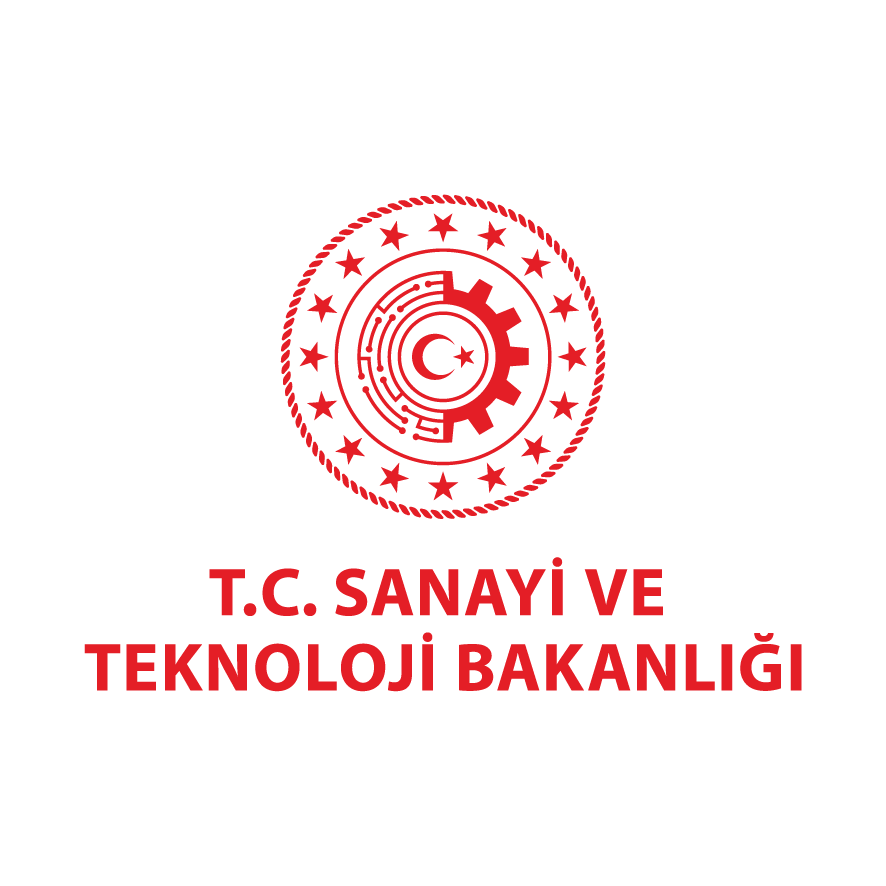 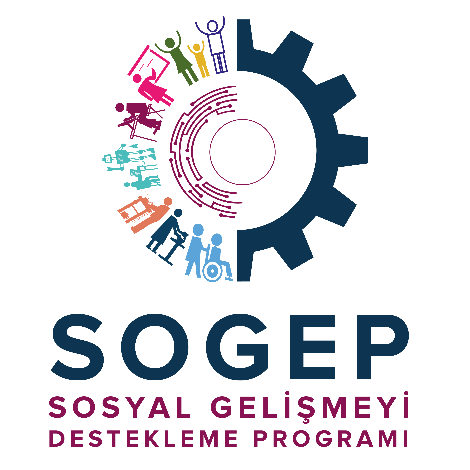 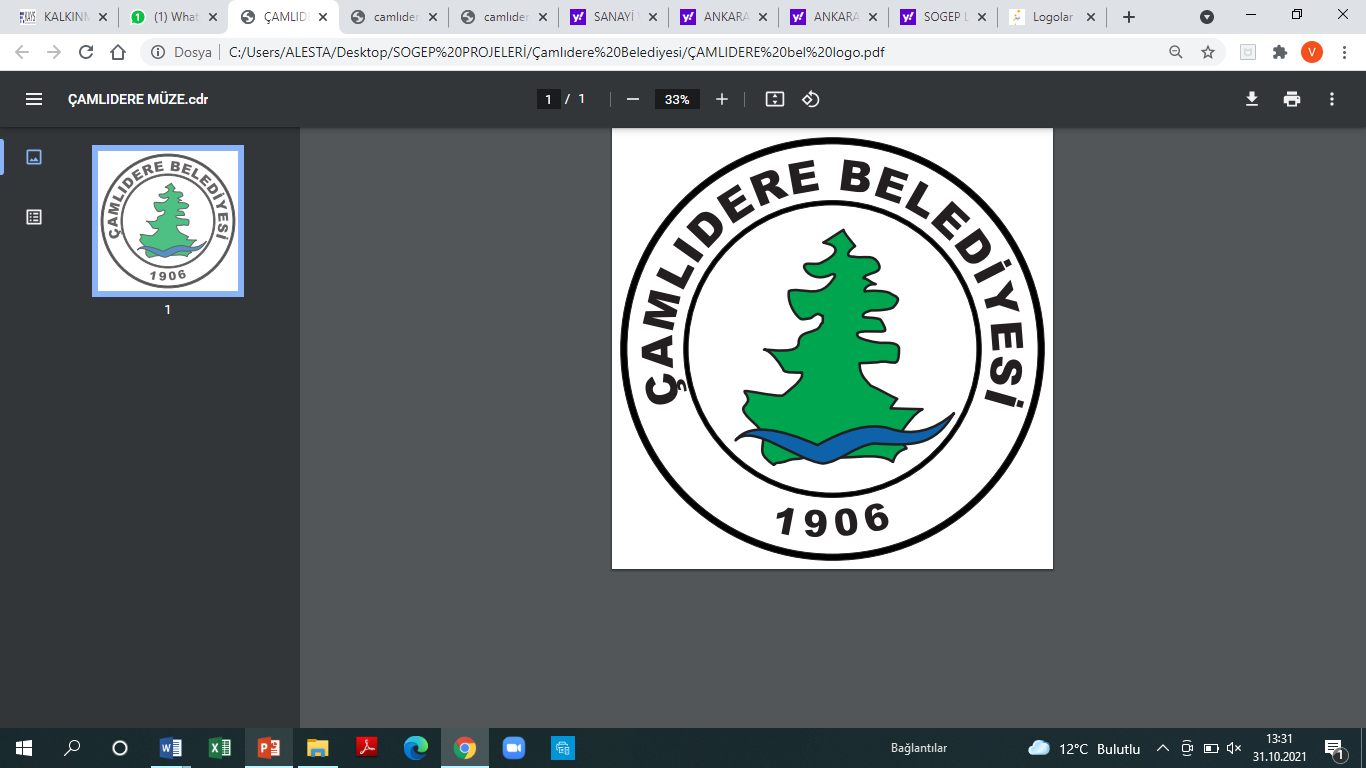 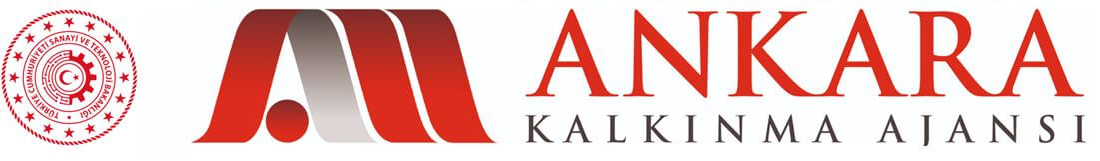 FAALİYET PLANI 
TIBBİ VE AROMATİK BİTKİ YETİŞTİRME EĞİTİM UYGULAMA SERALARININ YAPIMI
Çamlıdere, ve Kızılcahamam ilçelerinde MEB sertifikalı "Tıbbi ve Aromatik Bitki Yetiştirme" Kurslarının açılabilmesi ve uygulamalı eğitimlerinin verilebilmesi için sera yaptırılacaktır.
Uygulama Birimleri (Rolü):
- Çamlıdere Belediyesi (Sera yapımının gerçekleştirilmesi) 
- Kızılcahamam Halk Eğitimi Merkezi (Sera yeri tahsisi yapılması)
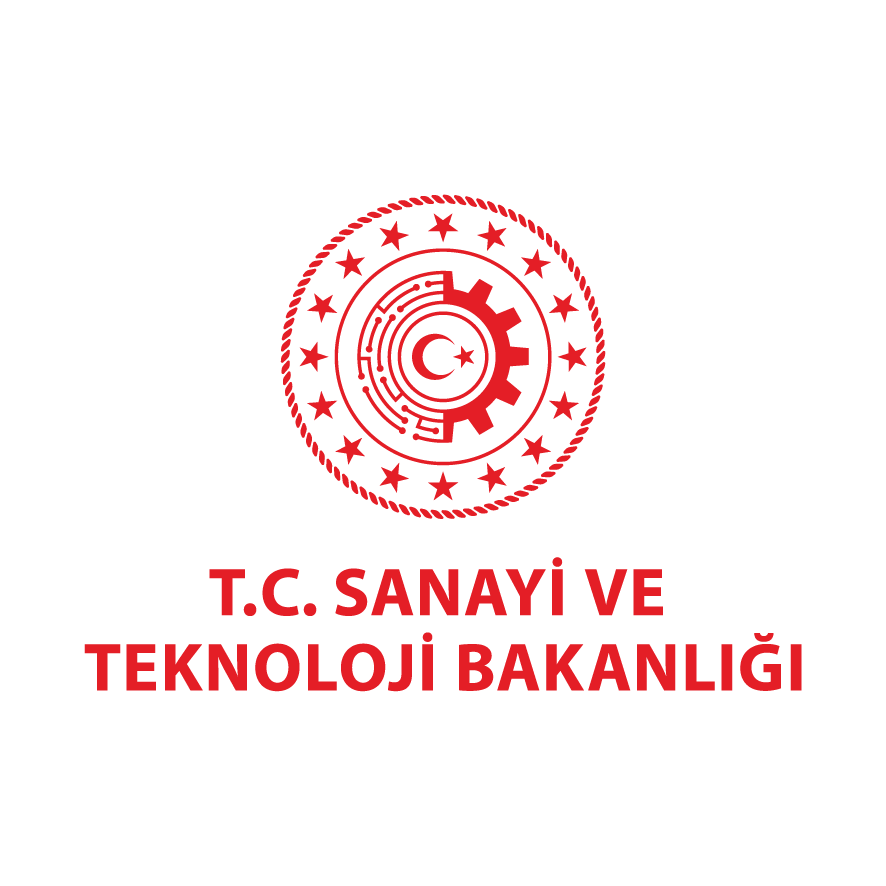 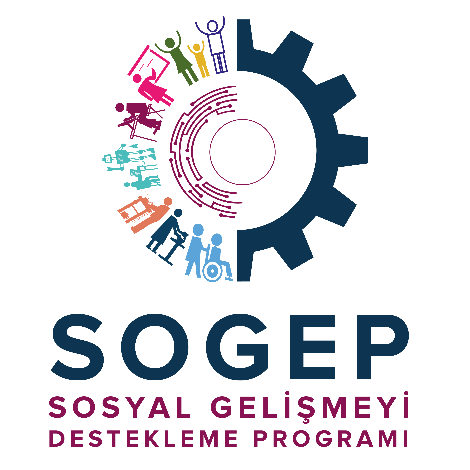 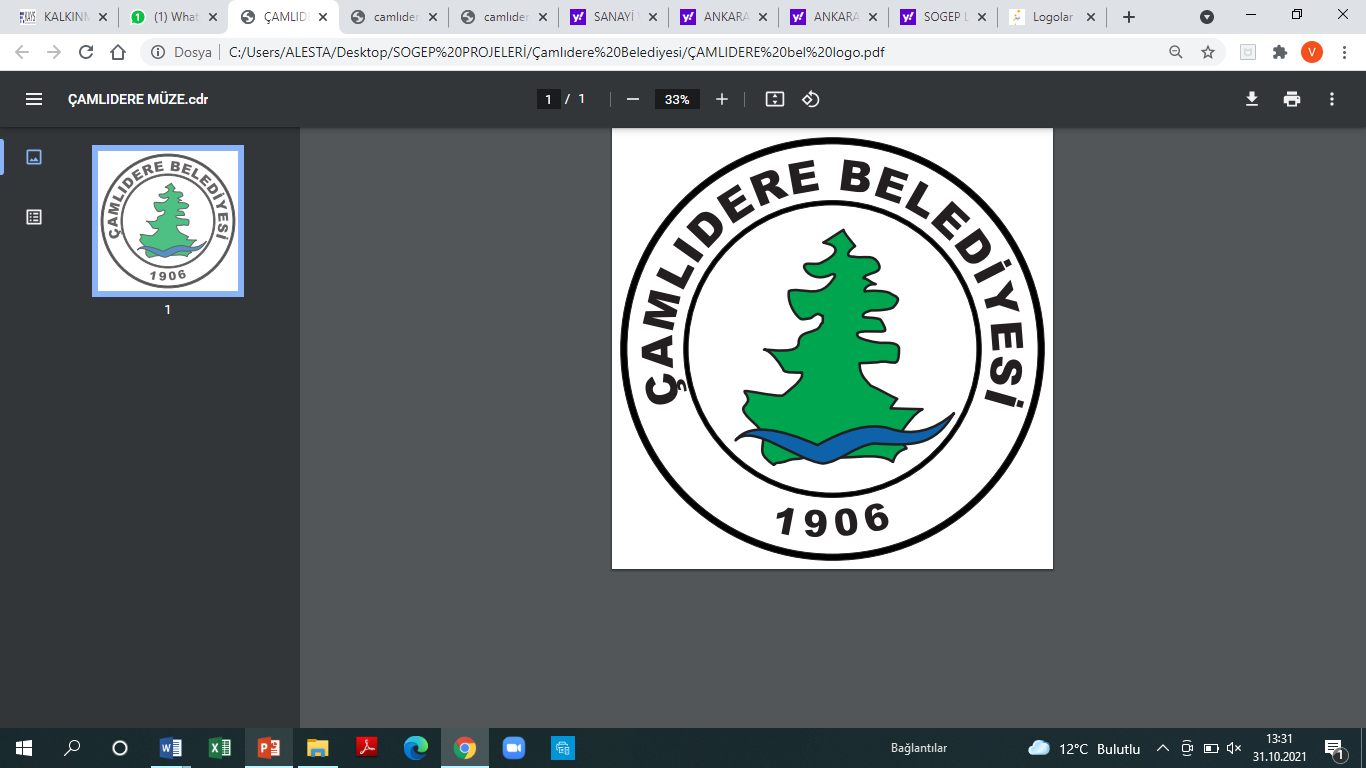 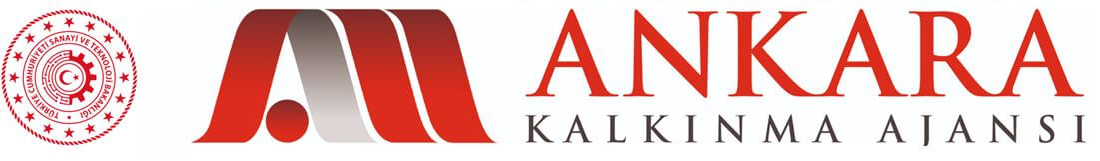 FAALİYET PLANI 
TIBBİ VE AROMATİK BİTKİ YETİŞTİRİCİLİĞİ KURSLARININ AÇILMASI
Dezavantajlı kadın ve genç işsizlere mesleki yeterlilik kazandırmak amacıyla proje ilçeleri Halk Eğitimi Merkezleri tarafından açılacak olan MEB sertifikalı kurslardır
Uygulama Birimleri (Rolü):
- Çamlıdere Belediyesi (Faaliyetin planlanması)
 - Çamlıdere Halk Eğitim Merkezi (Kursların açılması)
 - Kızılcahamam Halk Eğitimi Merkezi (Kursların açılması)
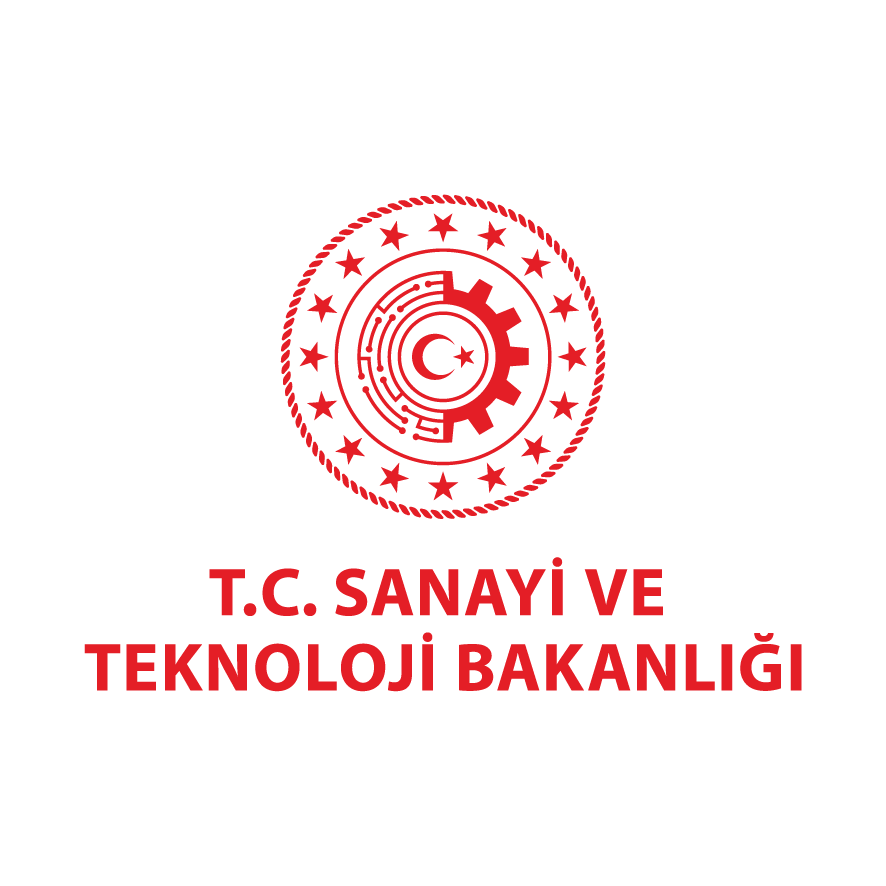 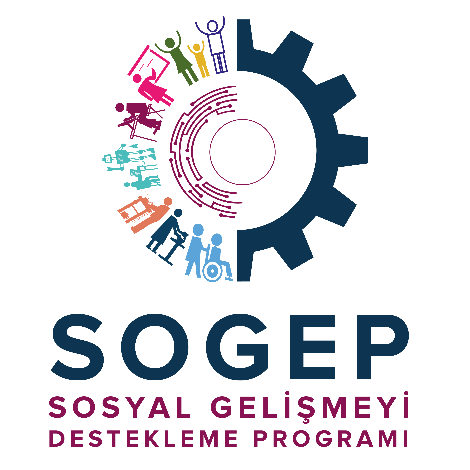 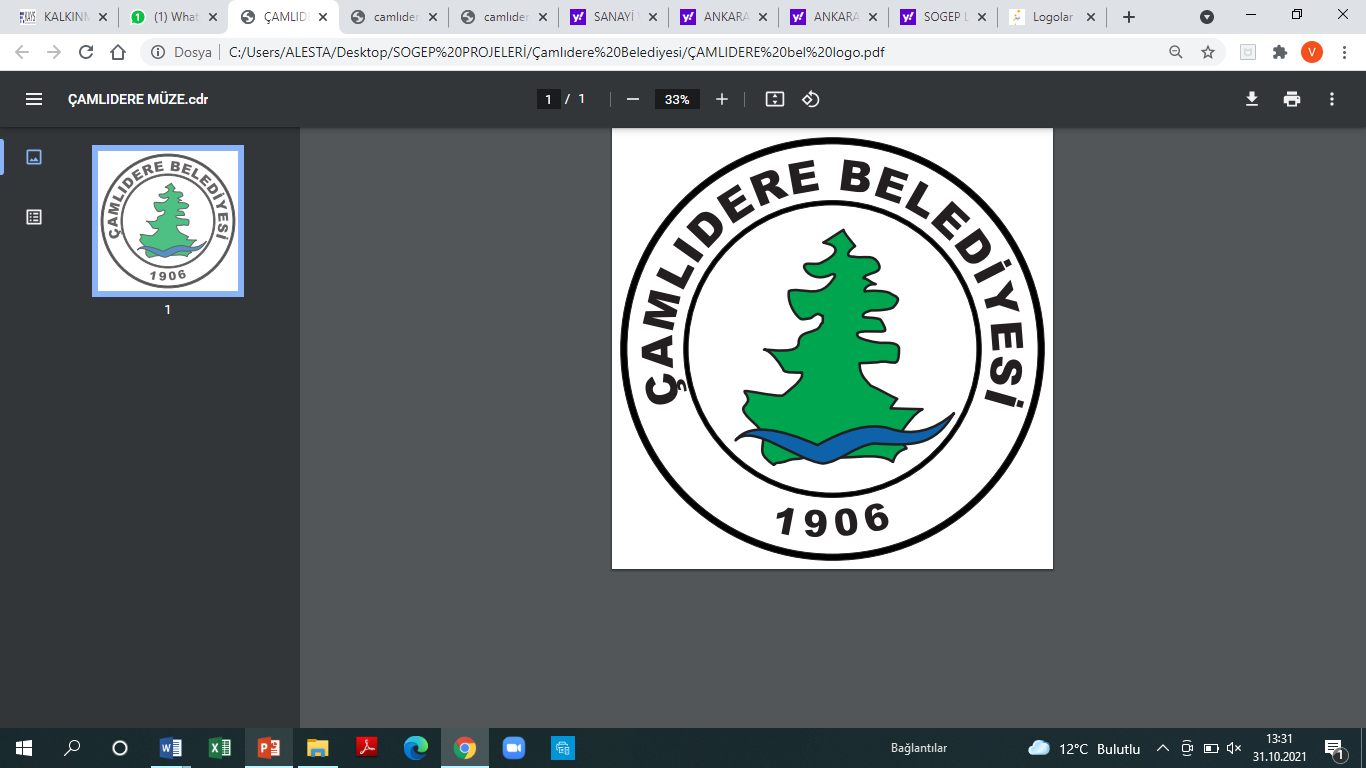 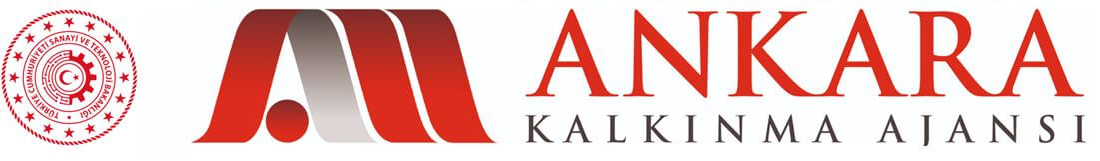 FAALİYET PLANI 
TIBBİ VE AROMATİK BİTKİ YAĞI DİSTİLASYON ATÖLYESİNİN KURULMASI
Daha verimli ve katkısız yağ üretimi için İsparta'da ki gülyağı atölyeleri türünde 3 ayrı bitkiden 3 ayrı yağ üretebilmek için atölye kurulacaktır. Atölyenin içinde bakır distilasyon kaynatma kazanı, bakır distilasyon soğutma kazanı, yağ su fazı ayırma sistemi, çelik kazanlar, ocaklar, soğutma kazanı için su devir daim sistemi, soğuk su havuzu, çelik tank, yağ depolama cam kapları, baca bulunacaktır.
Uygulama Birimleri (Rolü):
- Çamlıdere Belediyesi (Atölyenin yaptırılması) 
- Çamlıdere Halk Eğitim Merkezi (Atölyenin yapımına yardımcı olunması)
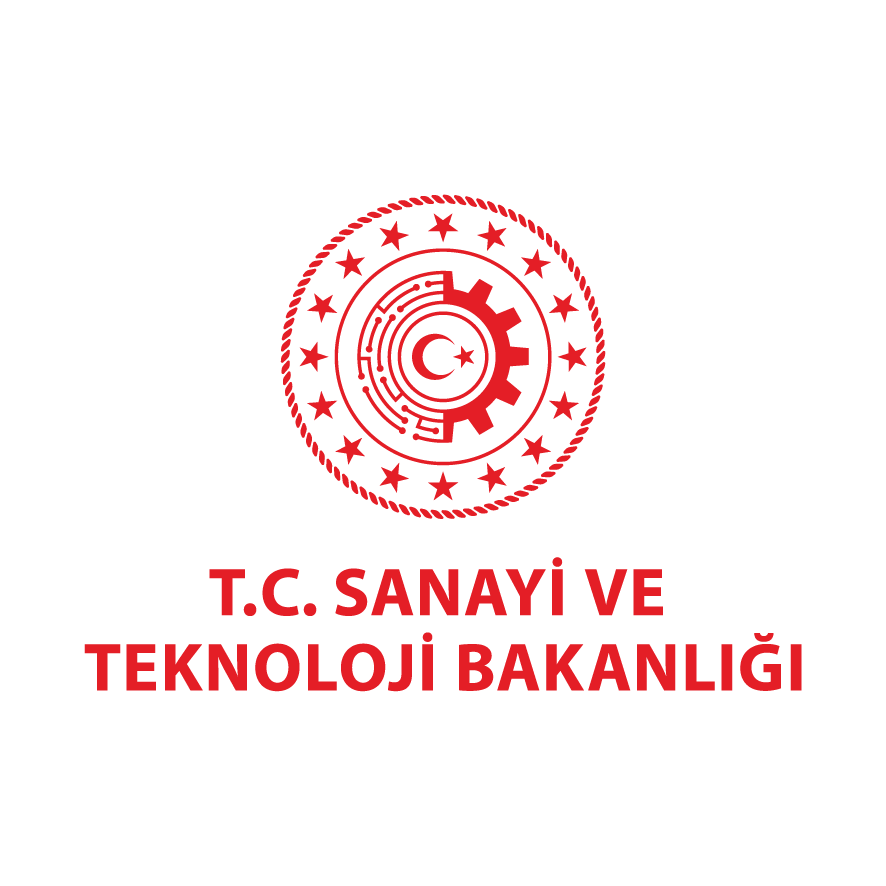 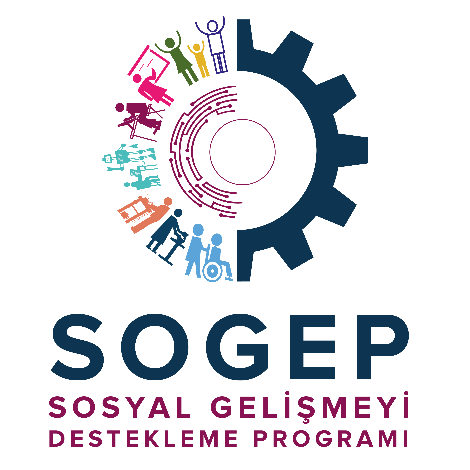 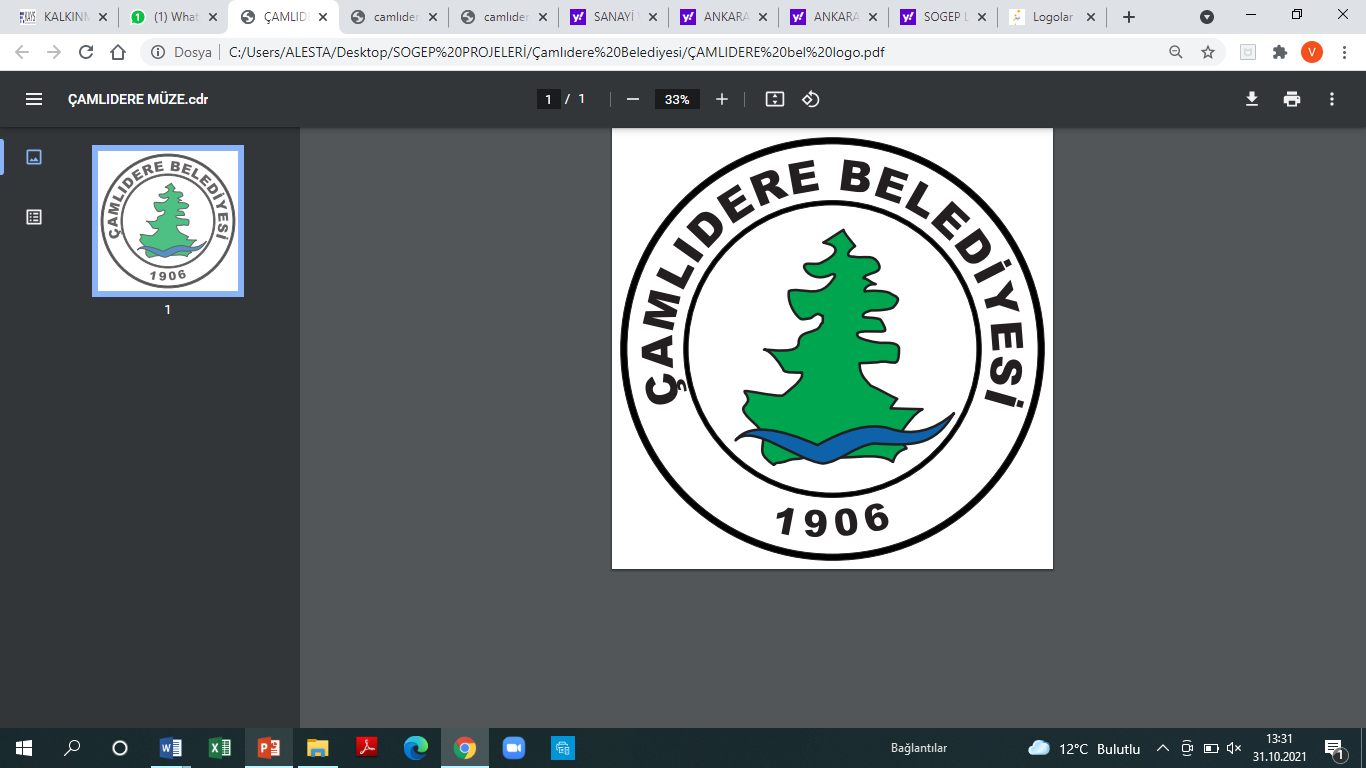 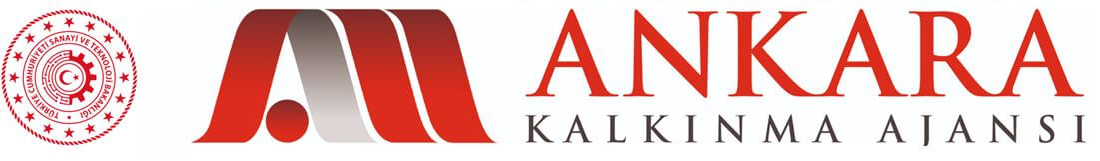 FAALİYET PLANI 

TIBBİ VE AROMATİK BİTKİ ÜRÜNLERİ ÜRETİM VE İŞLEME ATÖLYESİ KURULMASI
Toplanan ve yetiştirilen bitkilerden baharat, çay, sabun, krem gibi ürünler üretebilmek için kurulacak olan atölyedir. Atölyede endüstriyel dondurucu, parçalayıcı, endüstriyel kurutucu, etüv, kazan, kap vb. malzemeler bulunacaktır
Uygulama Birimleri (Rolü):
- Çamlıdere Belediyesi (Atölyenin yaptırılması) 
- Çamlıdere Halk Eğitim Merkezi (Atölyenin yapımına yardımcı olunması)
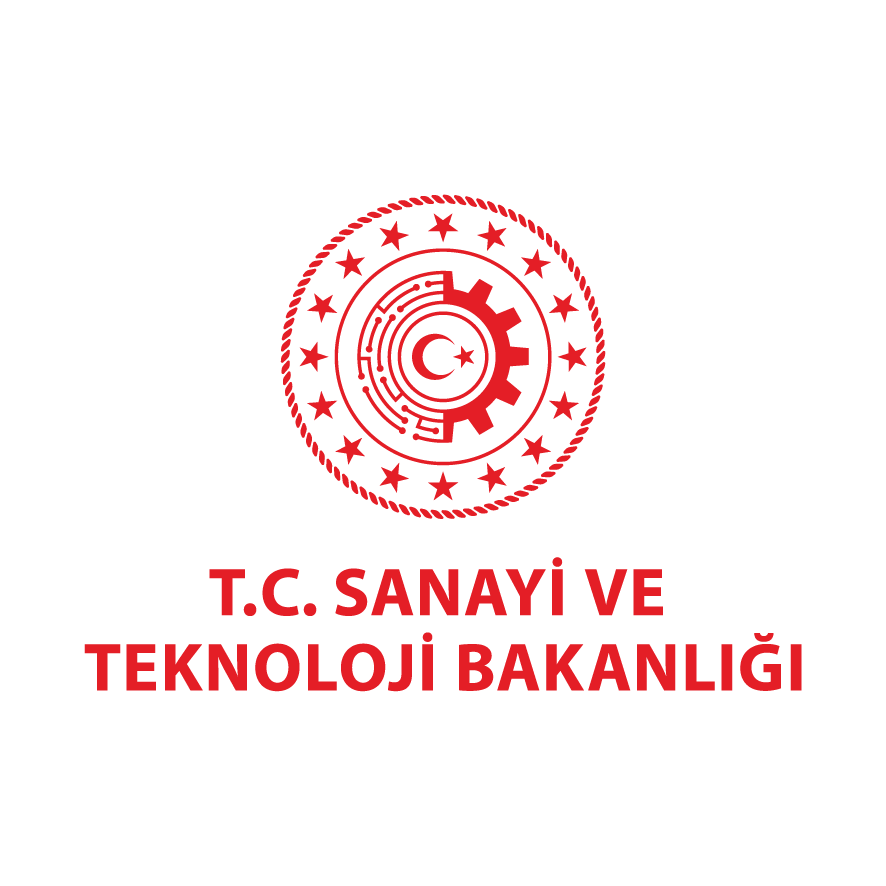 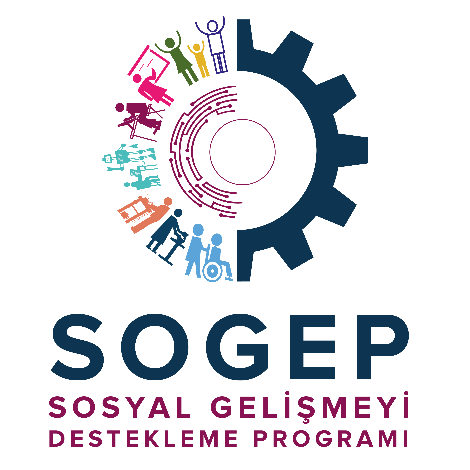 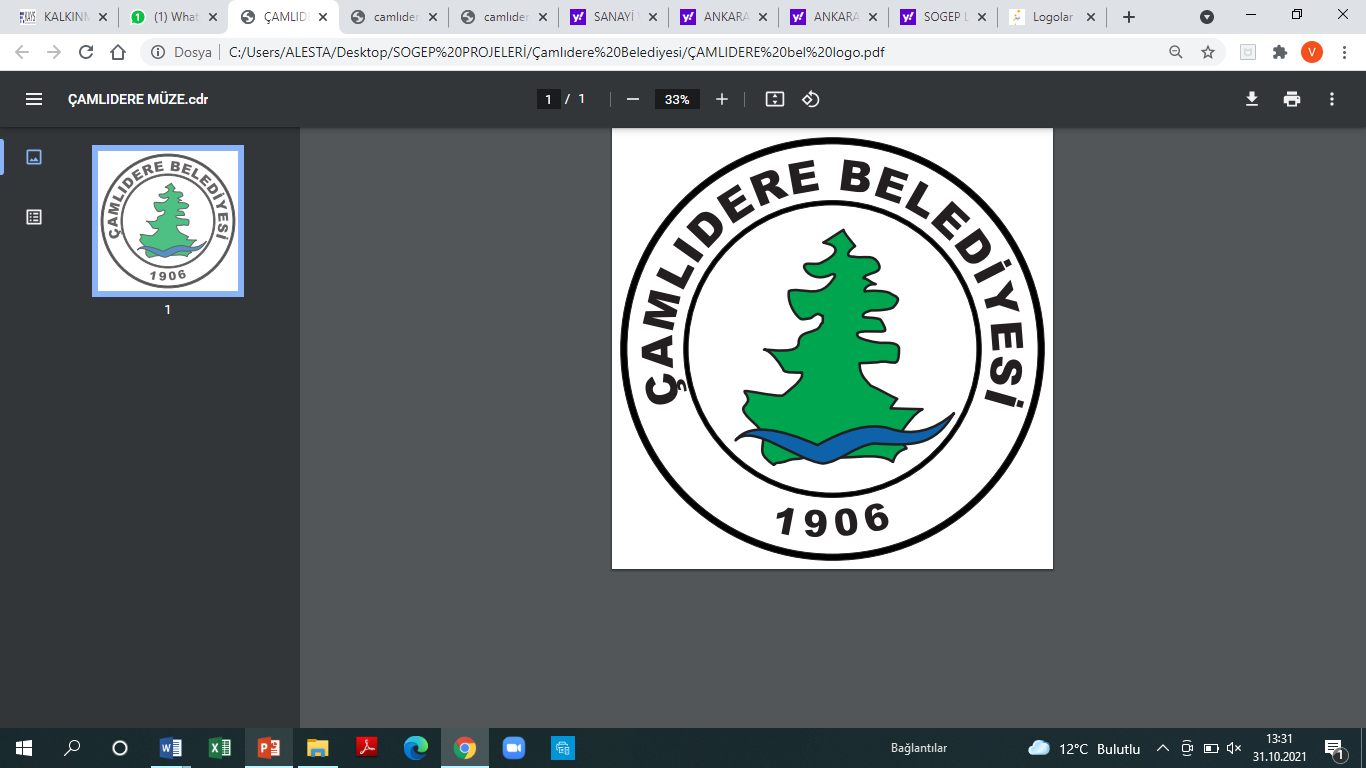 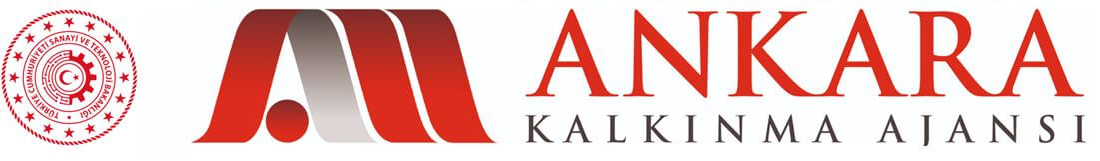 FAALİYET PLANI 
SOSYAL YAŞAMI GELİŞTİRME VE İSTİHDAM İÇİN GÖZLEM GEZİLERİ
İsparta'da ki geleneksel gül yağı dilitasyon atölyeleri, ve lavanta bahçelerini gözlemlemek için 30 kişi 3 gün gözlem gezisi organize edilecektir
Uygulama Birimleri (Rolü):
- Çamlıdere Belediyesi (Gezilerin gerçekleştirilmesi) 
- Çamlıdere Halk Eğitim Merkezi (Faaliyetin gerçekleştirilmesine yardımcı olmak )
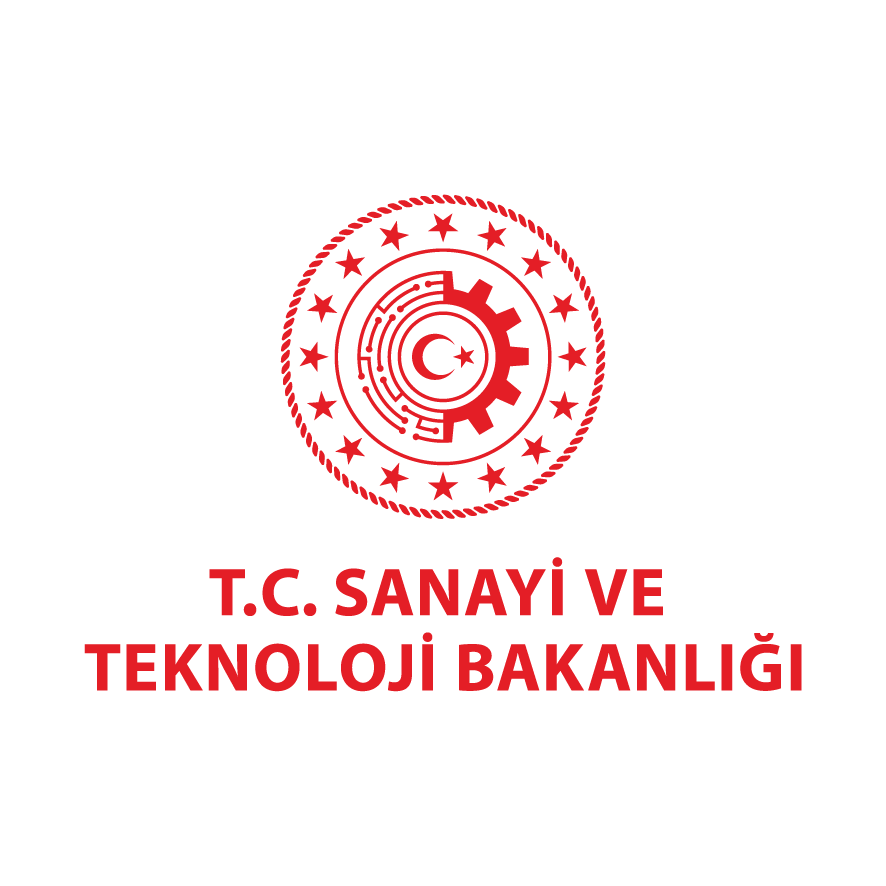 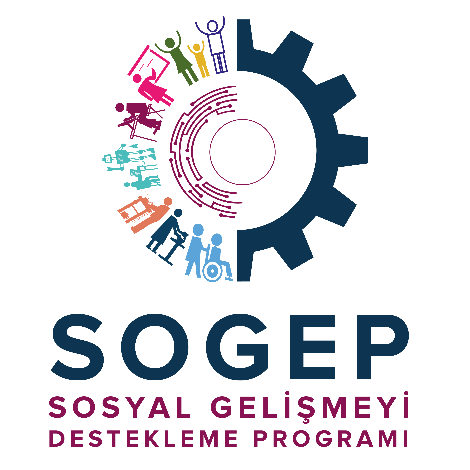 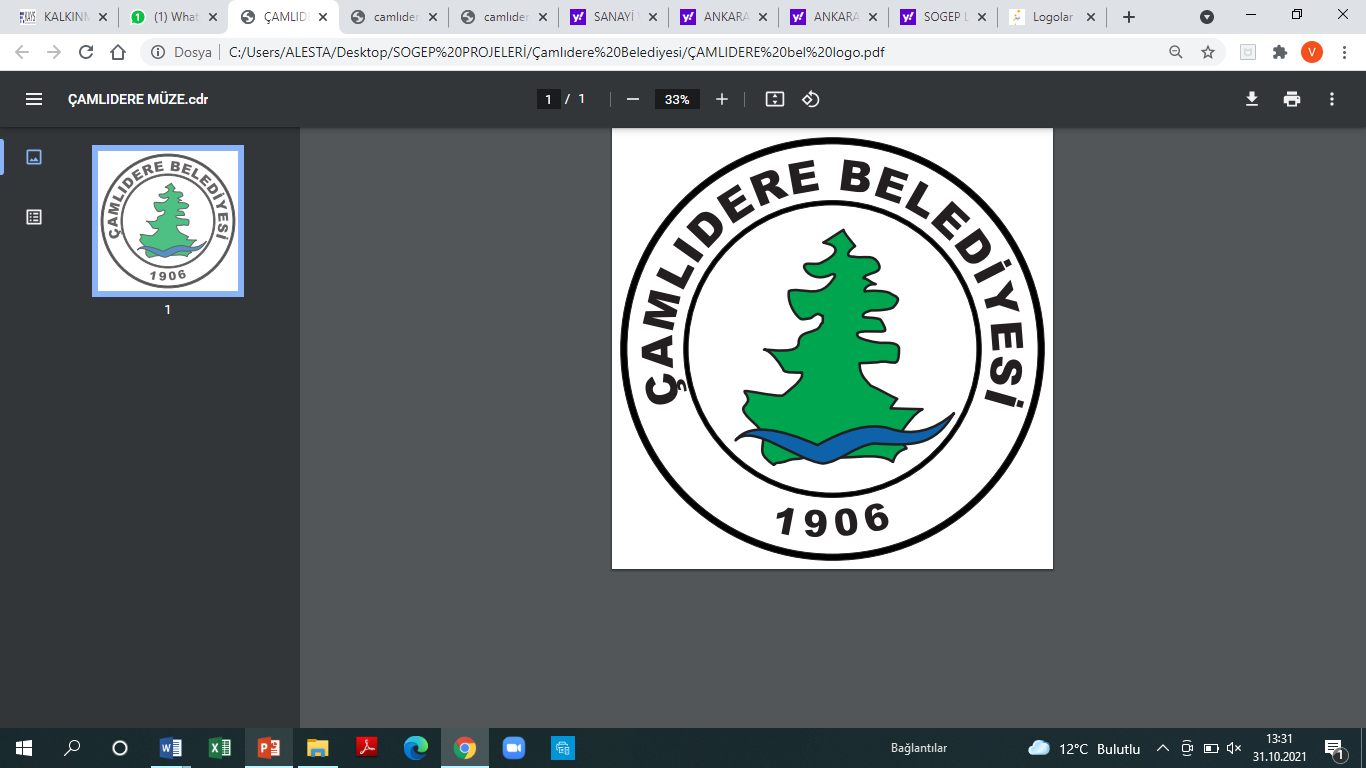 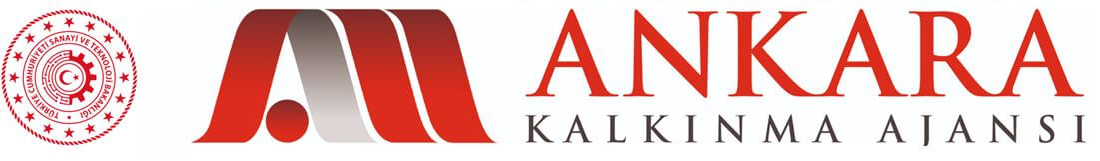 FAALİYET PLANI 
TIBBİ VE AROMATİK BİTKİ TOPLAMA VE YETİŞTİRME FAALİYETİ
 Verilen eğitimlerden sonra eğitimi alan herkes yörede doğal olarak yetişen çam kozalağı, kekik, kantaron, kuş burnu gibi ürünleri toplamaya ve bölgede yetiştirme şartları uygun olan tıbbi nane, lavanta, melisa gibi yağ üretilebilecek 2 ürünü evlerinde, bahçelerinde, seralarında, Belediyelerin tahsis edeceği atıl arazilerde yetiştirmeleri için teşvik edilecektir.
Uygulama Birimleri (Rolü):
-Çamlıdere Belediyesi (Faaliyetin gerçekleştirilmesi) 
-Çamlıdere Çok Programlı Anadolu Lisesi (Faaliyetin gerçekleştirilmesine yardımcı olunması )
-Çamlıdere Halk Eğitim Merkezi (Faaliyetin gerçekleştirilmesine yardımcı olunması ) 
-Kızılcahamam Halk Eğitimi Merkezi (Faaliyetin gerçekleştirilmesine yardımcı olunması )
 -Çamlıdere İlçe Gıda, Tarım ve Hayvancılık Müdürlüğü (Faaliyetin gerçekleştirilmesine yardımcı olunması )
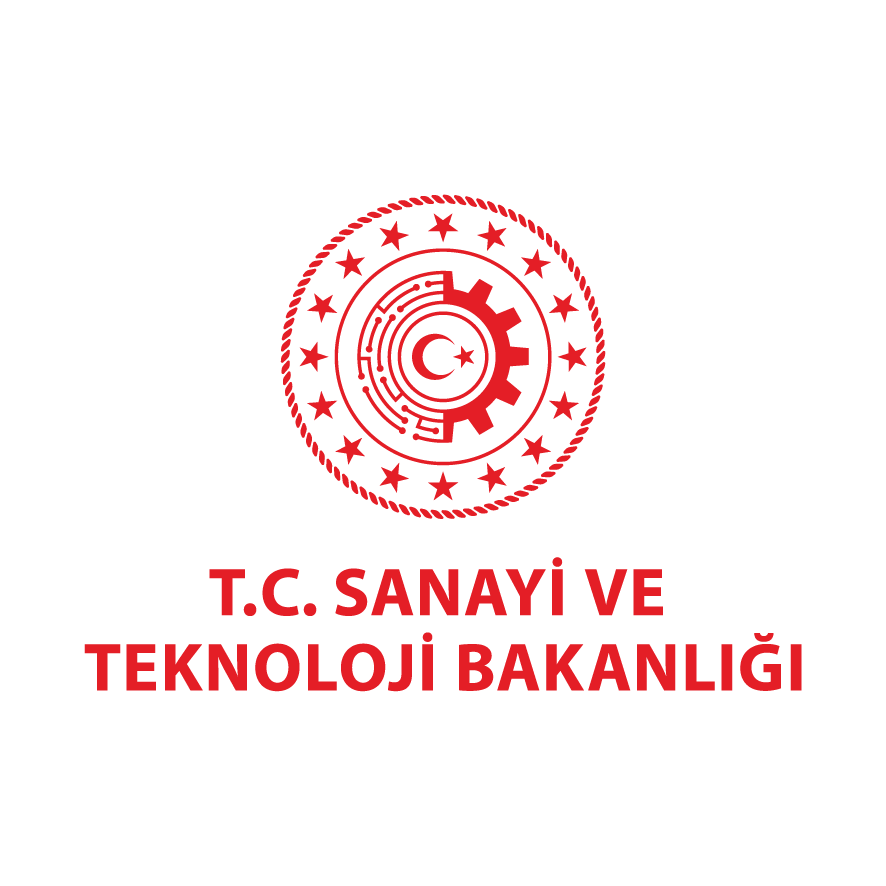 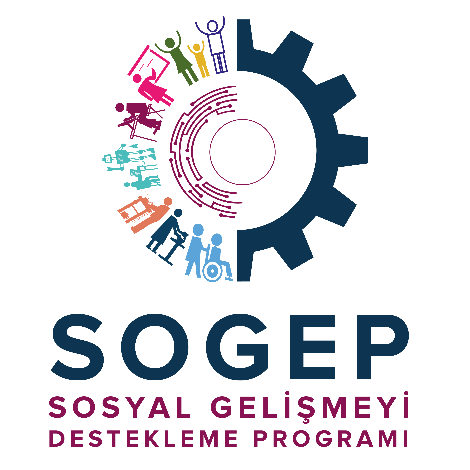 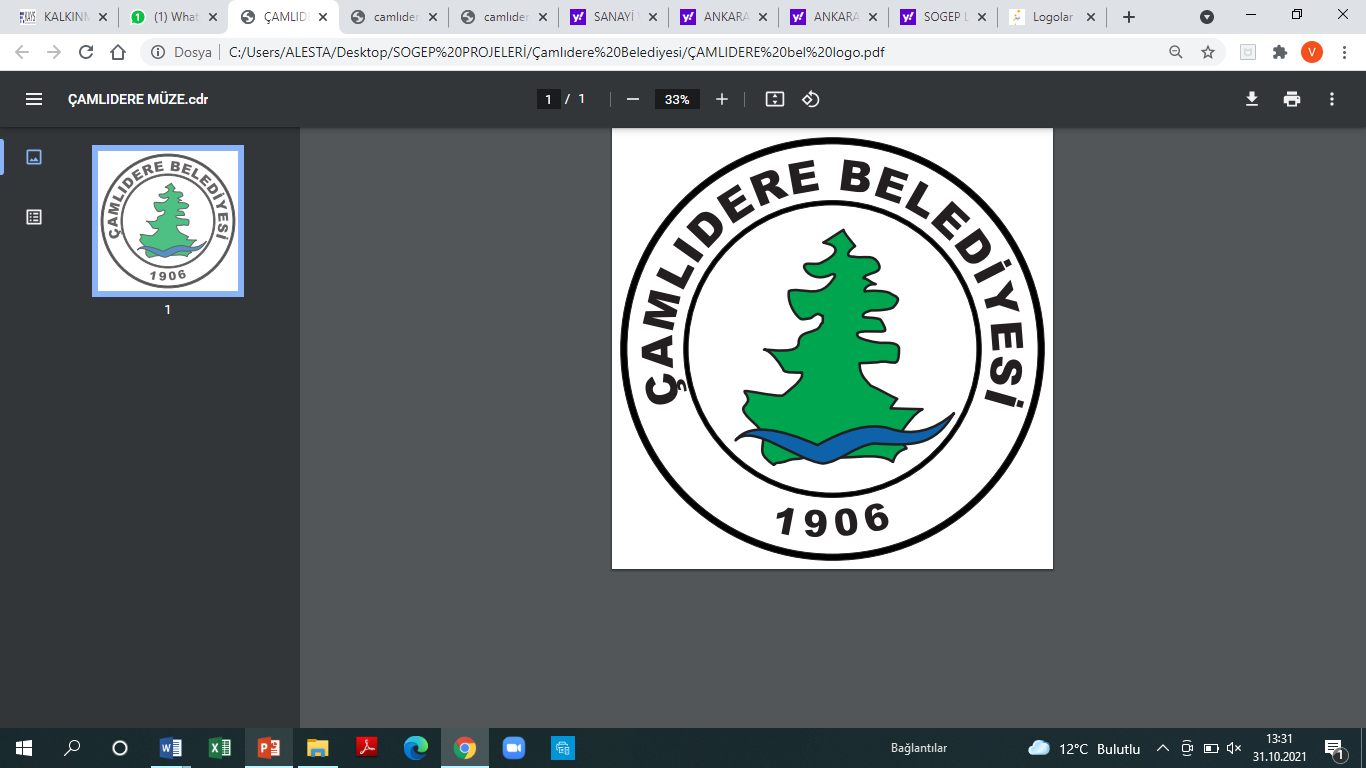 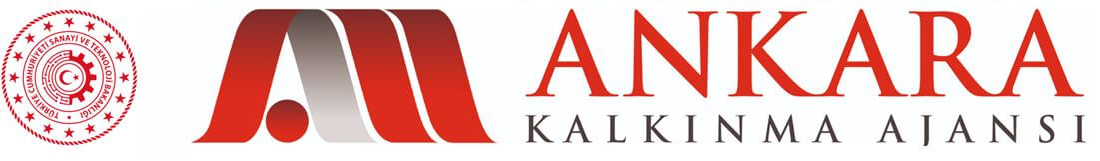 FAALİYET PLANI 

TANITIM VE PAZARLAMA FAALİYETLERİ
Üretilecek olan yağ, çay, şurup, reçel, pekmez gibi tıbbi ve aromatik ürünlerin tanıtımı ve pazarlanması çalışmalar yapılacaktır. Pazarlama için e-ticaret web sitesi kurulacaktır
Uygulama Birimleri (Rolü):
-Çamlıdere Belediyesi (Tanıtım ve Pazarlama faaliyetinin gerçekleştirilmesi)
 -Çamlıdere Halk Eğitim Merkezi (Faaliyetin gerçekleştirilmesine yardımcı olunması )
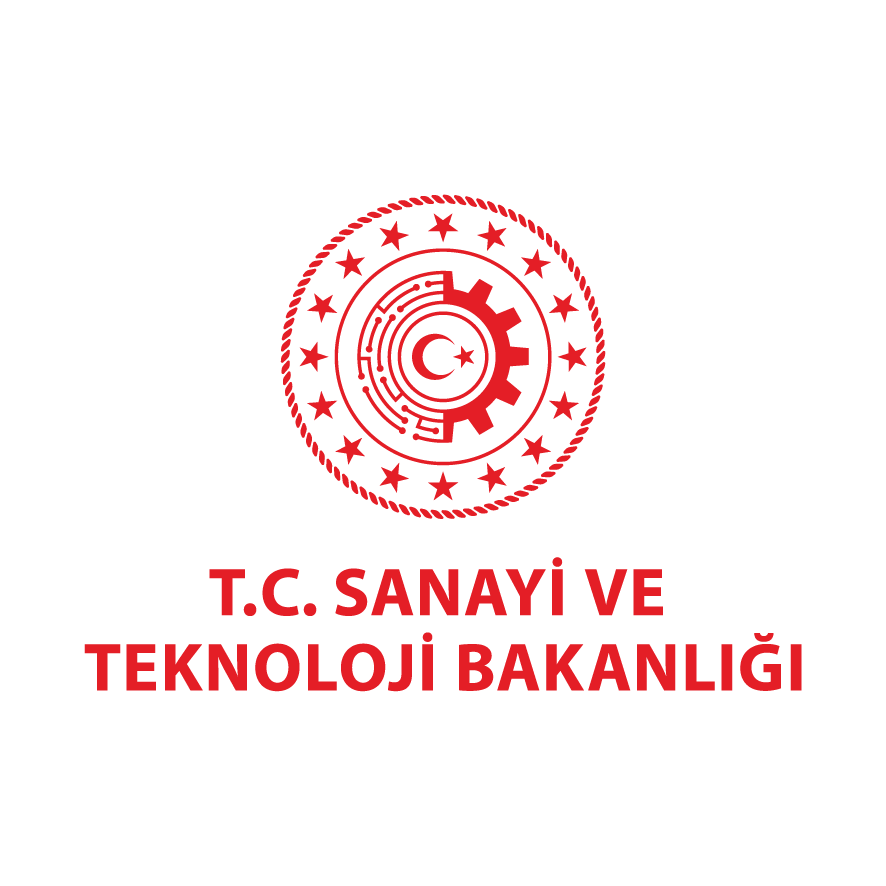 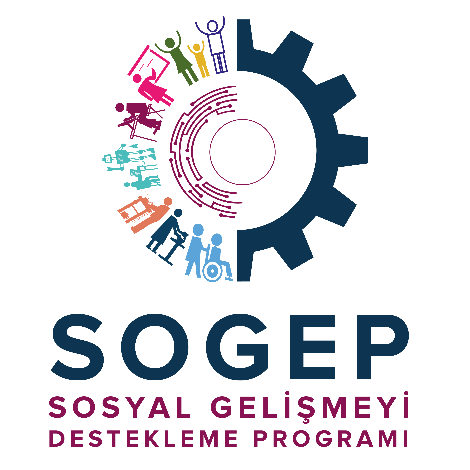 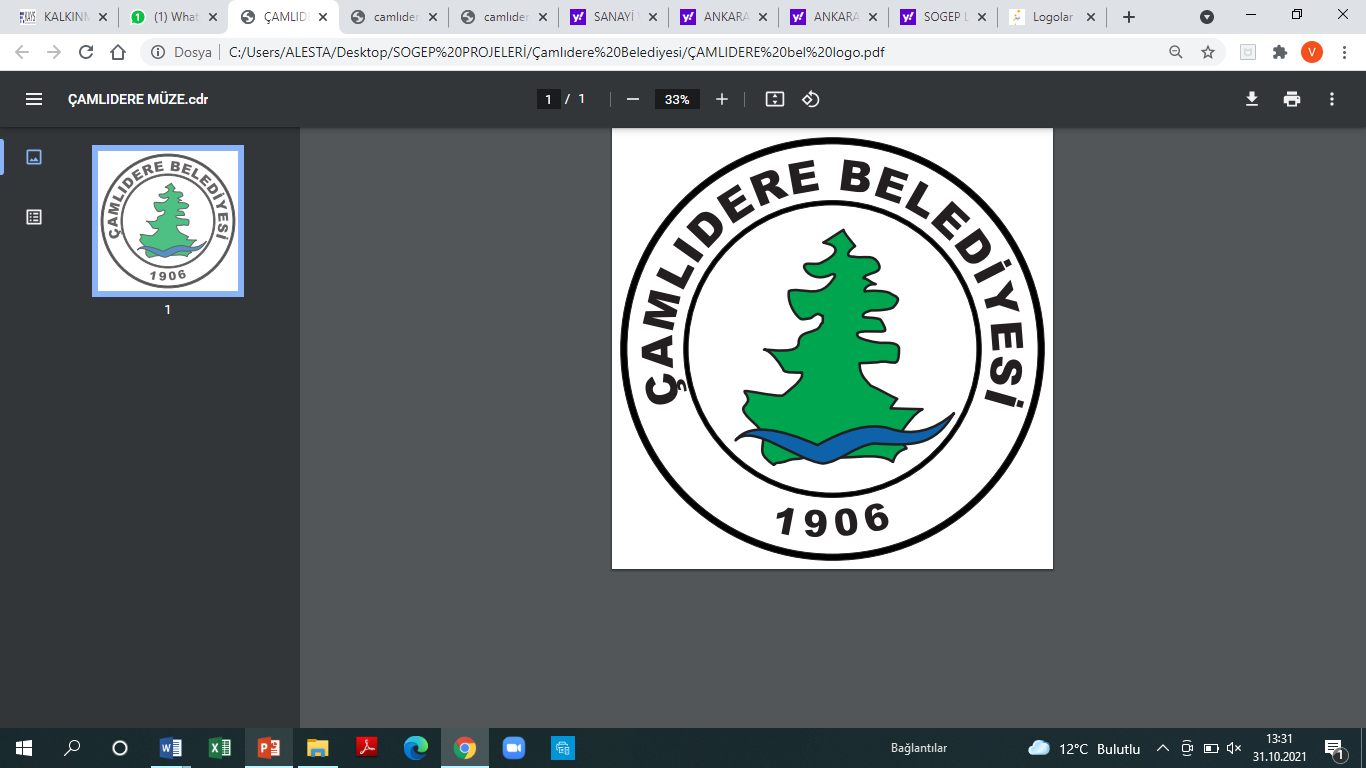 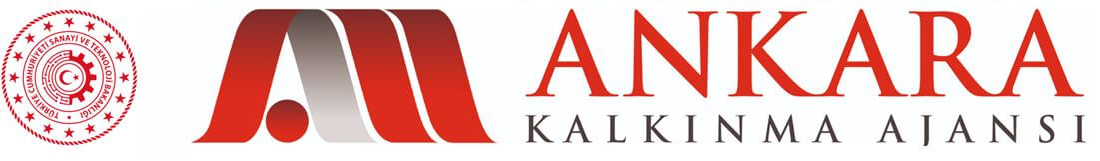 FAALİYET PLANI 

PAKETLEME VE ŞİŞELEME İÇİN FASON ÜRETİM YAPTIRILMASI
Üretilen ürünlerin profesyonel olarak paketlenmesi ve şişelenmesi için fason üretim hizmeti satın alınacaktır
Uygulama Birimleri (Rolü):
- Çamlıdere Belediyesi (Fason üretim faaliyetinin gerçekleştirlimesi)
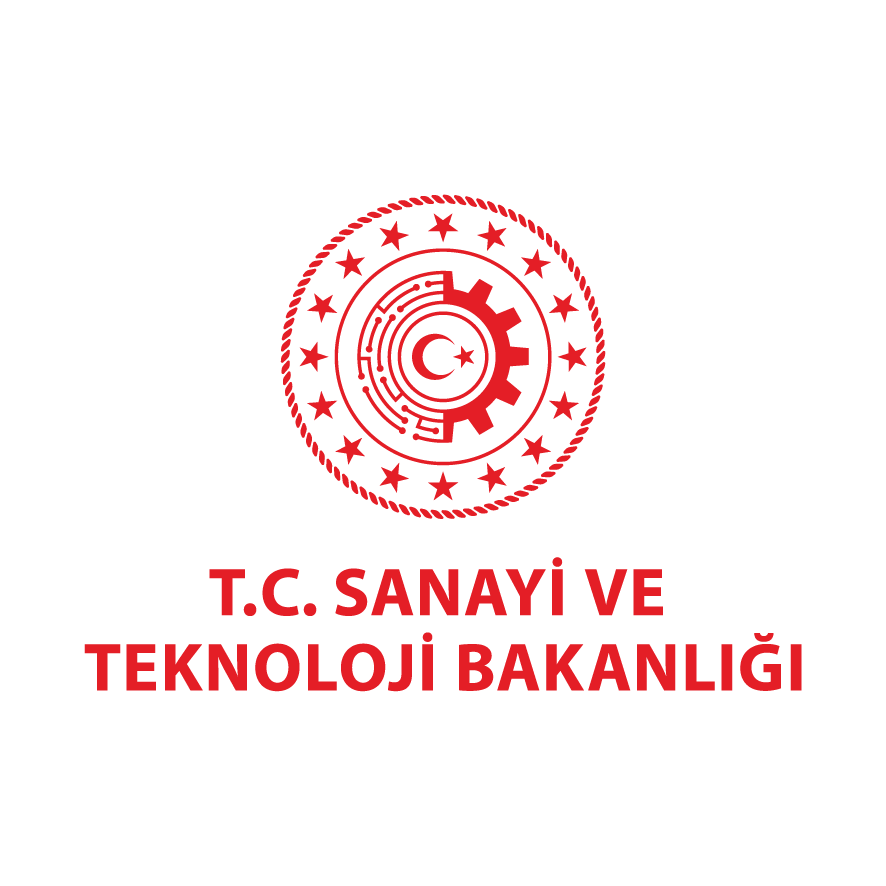 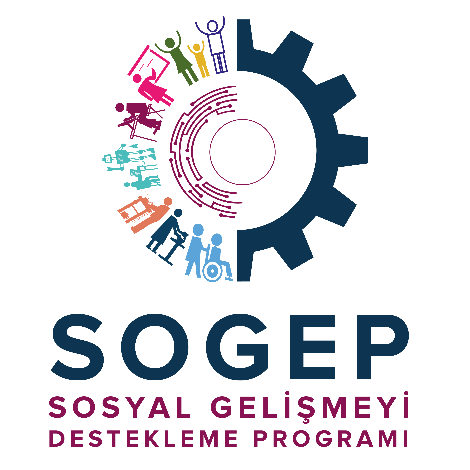 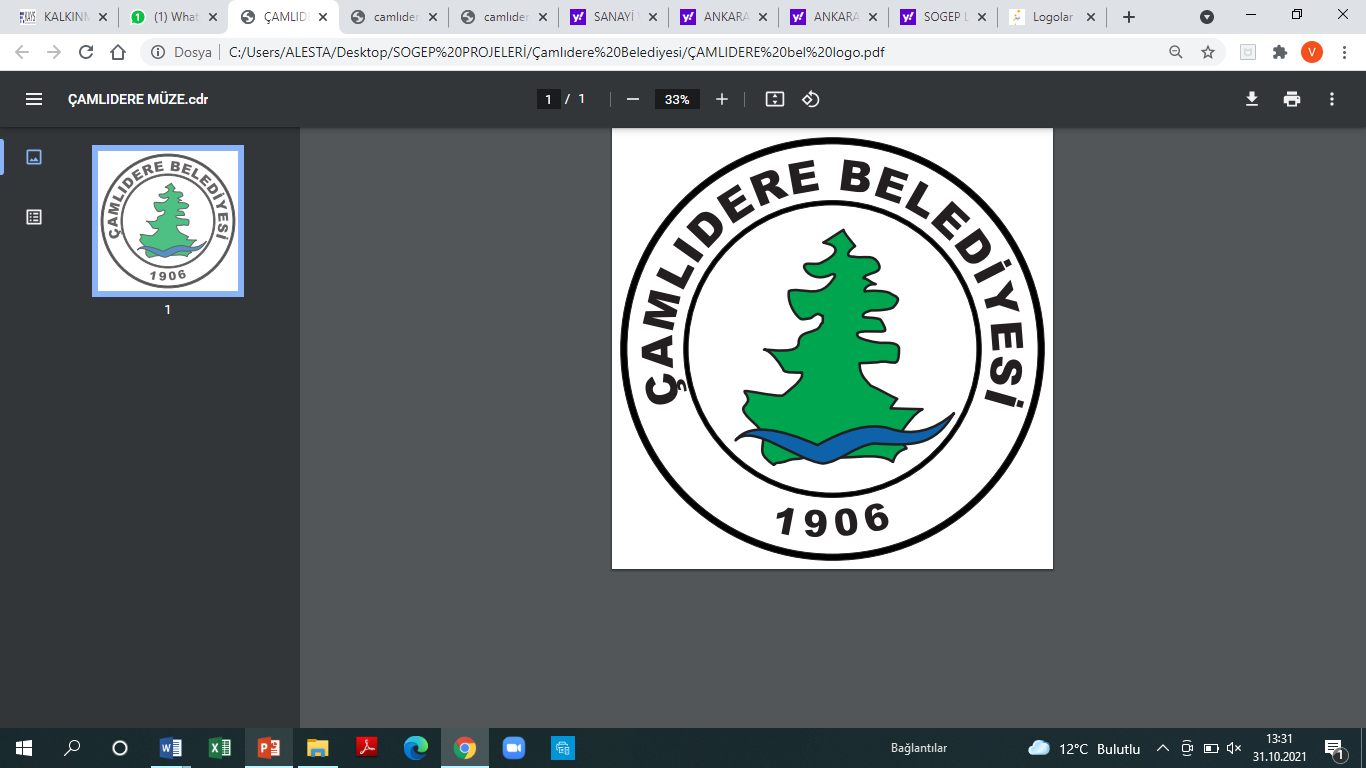 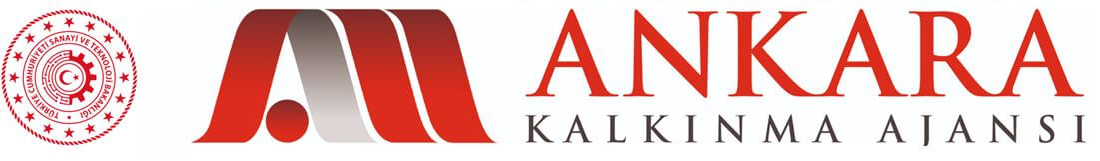 FAALİYET PLANI 

PROJE KAPANIŞ TÖRENİ
Proje kapanış töreni yapılacaktır
Uygulama Birimleri (Rolü):
- Çamlıdere Belediyesi (Proje kapanış töreninin yapılması)
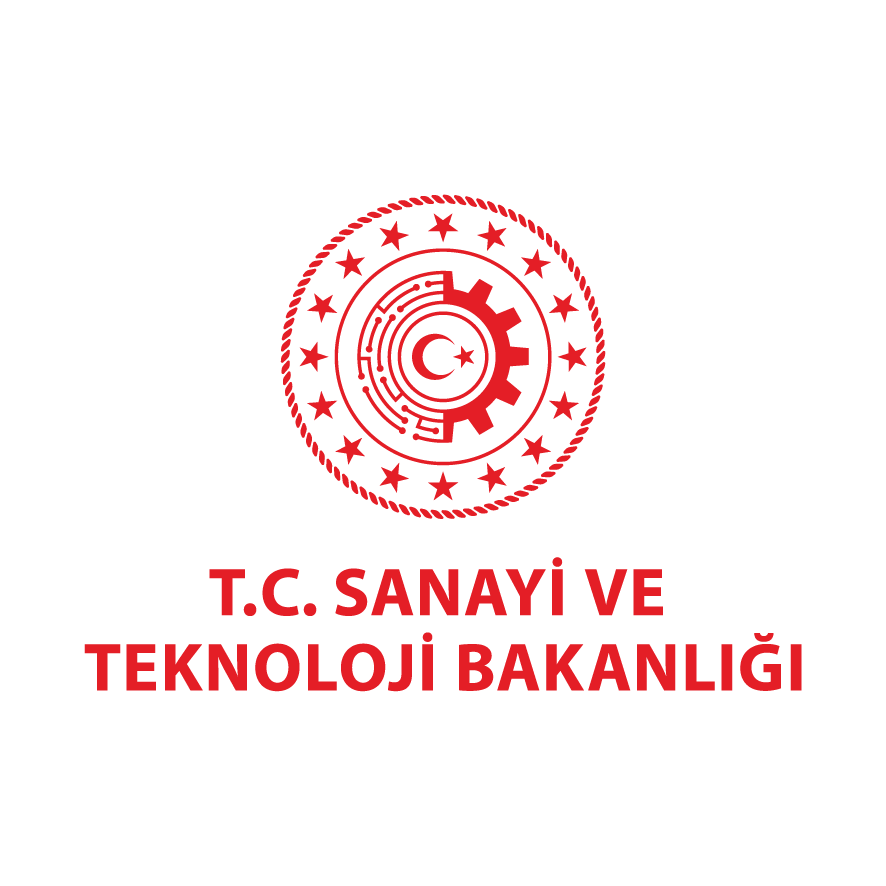 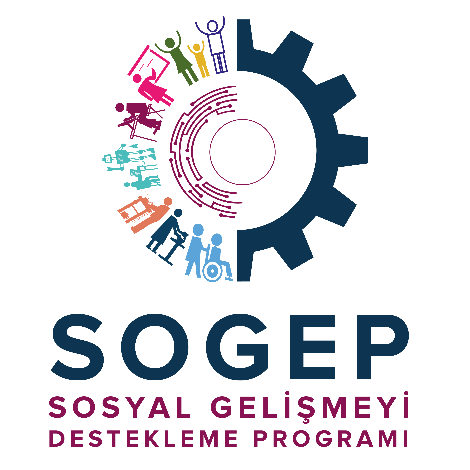 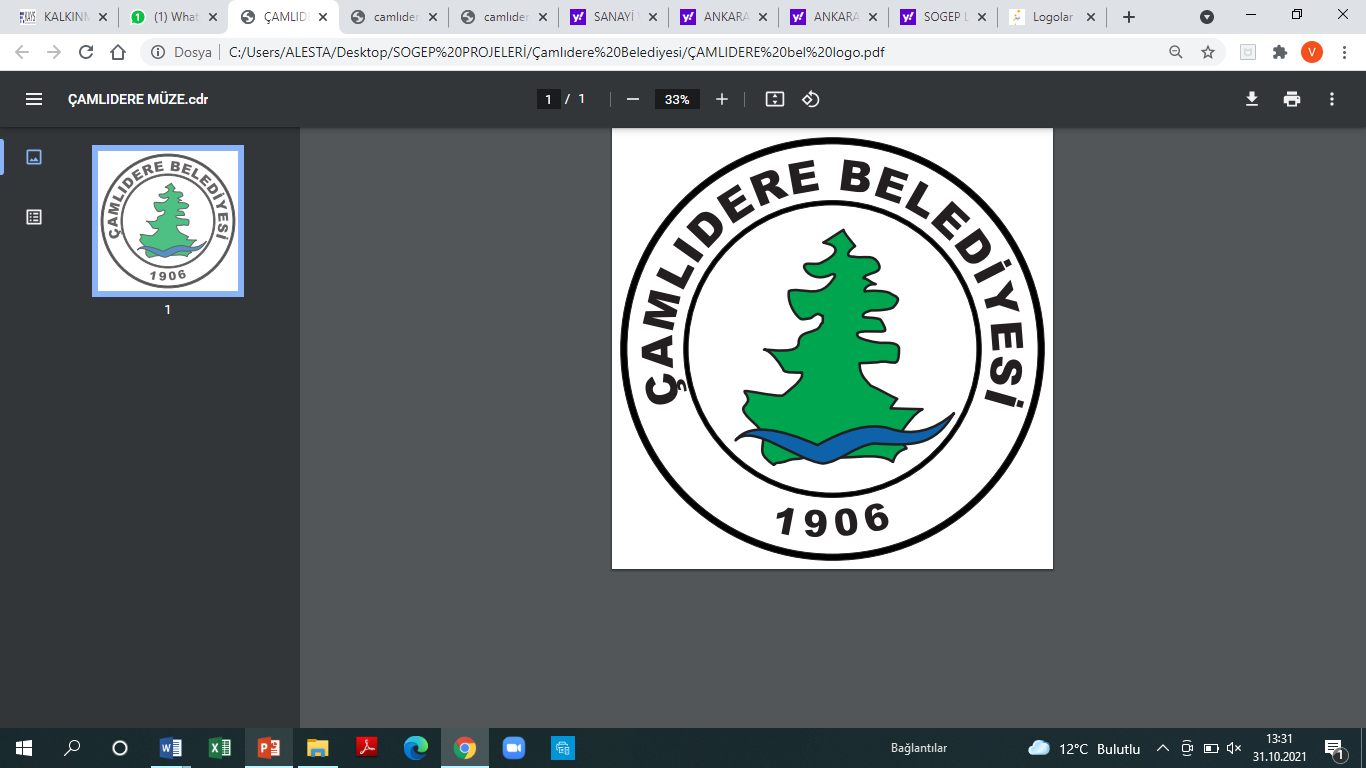 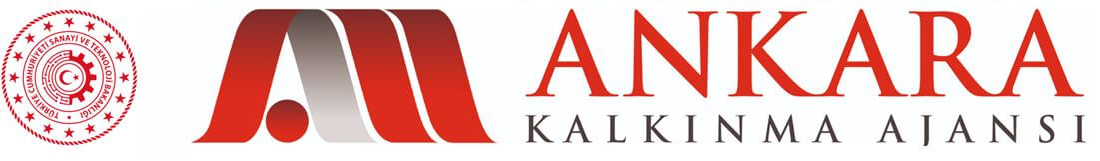 ANKARA TIBBİ VE AROMATİK BİTKİ YETiŞTİRİCİLİĞİNDE KADIN VE GENÇ GİRİŞİMCİLİĞİNİ DESTEKLİYOR
TEŞEKKÜR EDERİZ
SUNAN: VAHİDE ALBUZ